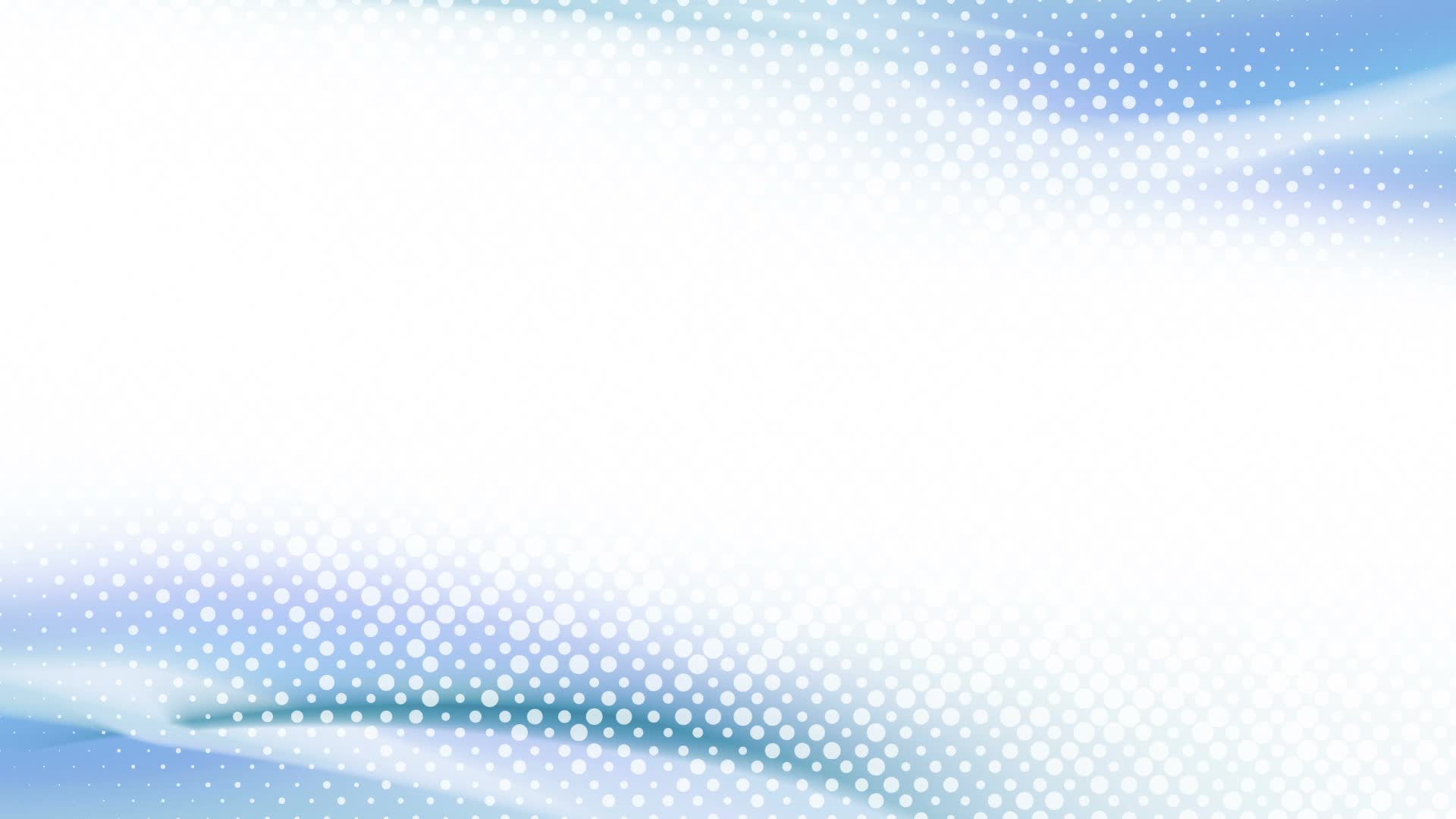 Департамент образования мэрии г. Ярославля
МОУ Городской Центр развития образования города Ярославля
«Педагоги не могут успешно кого-то учить,если в тоже время усердно не учатся сами"Али Апшерони
Инновационный проект: 

«Организация и содержание методической работы в дошкольной образовательной организации в современных условиях»
в рамках реализации инновационного проекта департамента образования 
«Детский сад будущего. Островок счастливого детства»
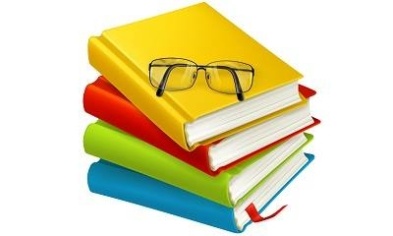 г. Ярославль, 2018
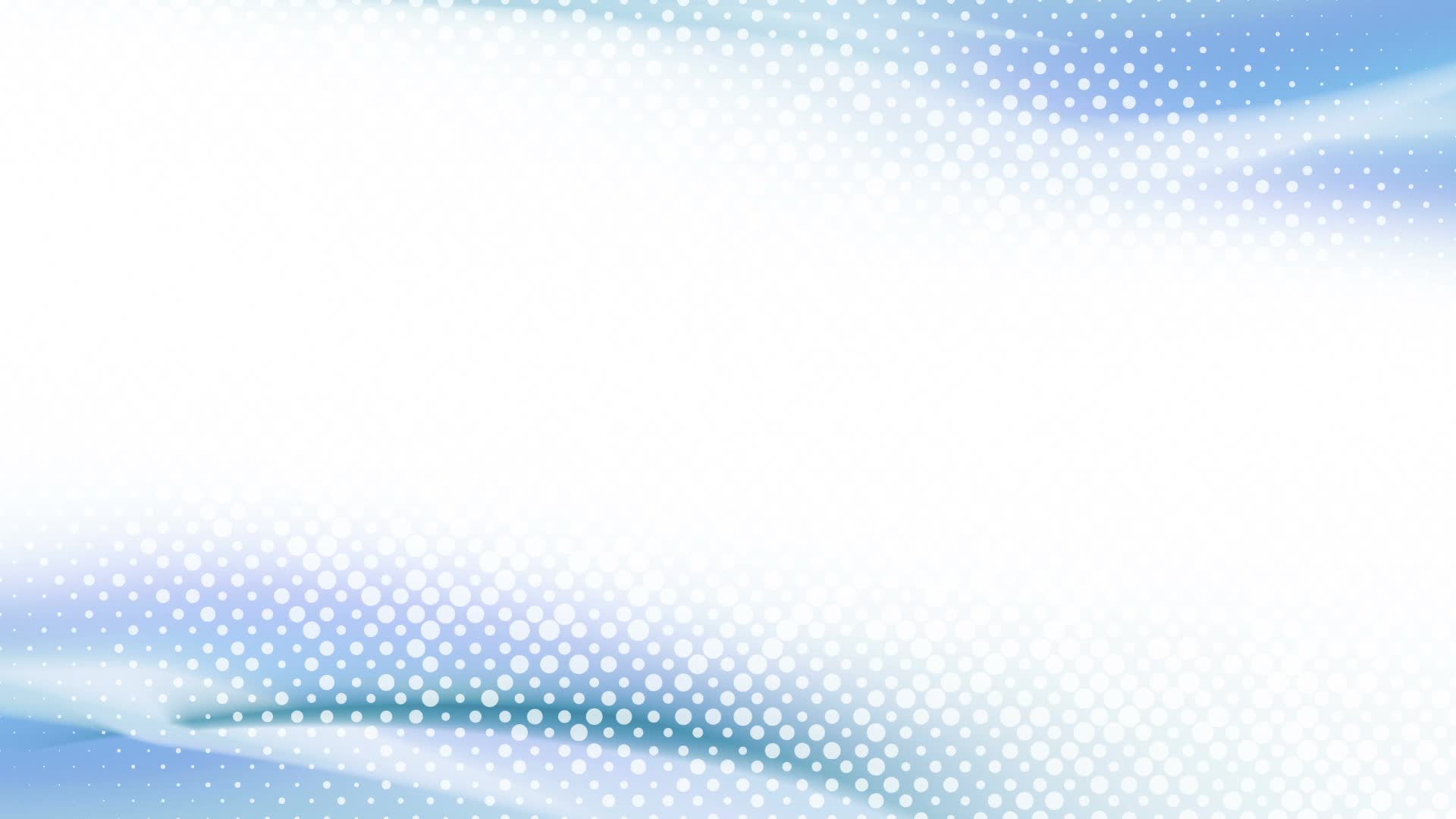 Актуальность проекта (проблематика)
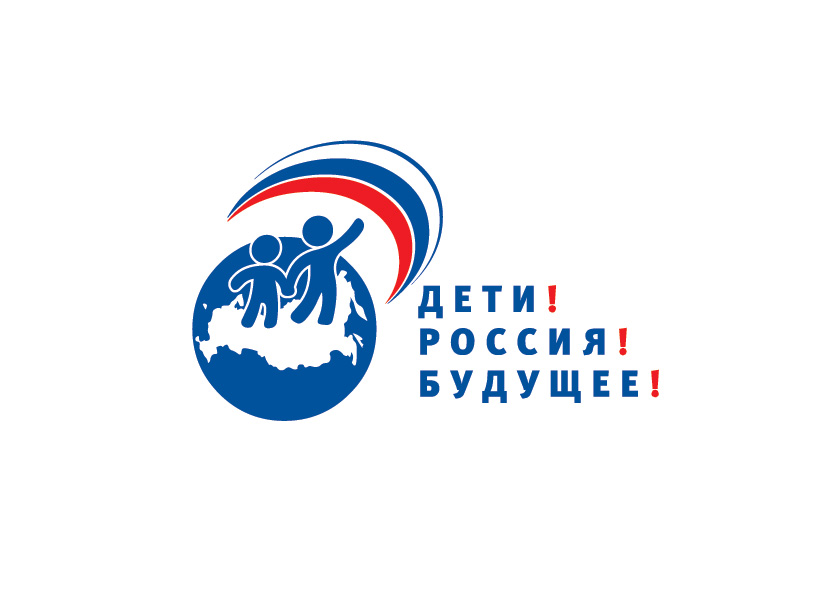 Современное образование 
находится на новом этапе развития. 
Одним из приоритетов государственной политики Российской Федерации является  образование.
Стратегическая цель государственной политики в области образования – 
 повышение доступности качественного образования, соответствующего требованиям инновационного развития экономики, современным потребностям общества и каждого гражданина.
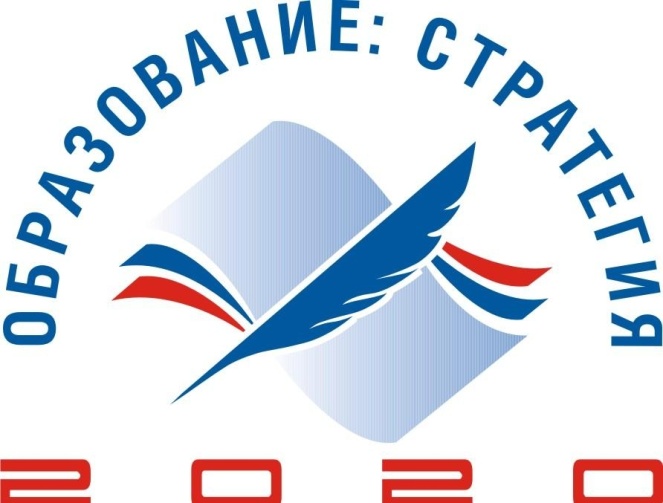 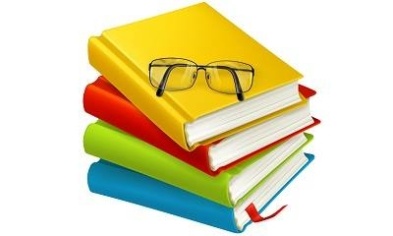 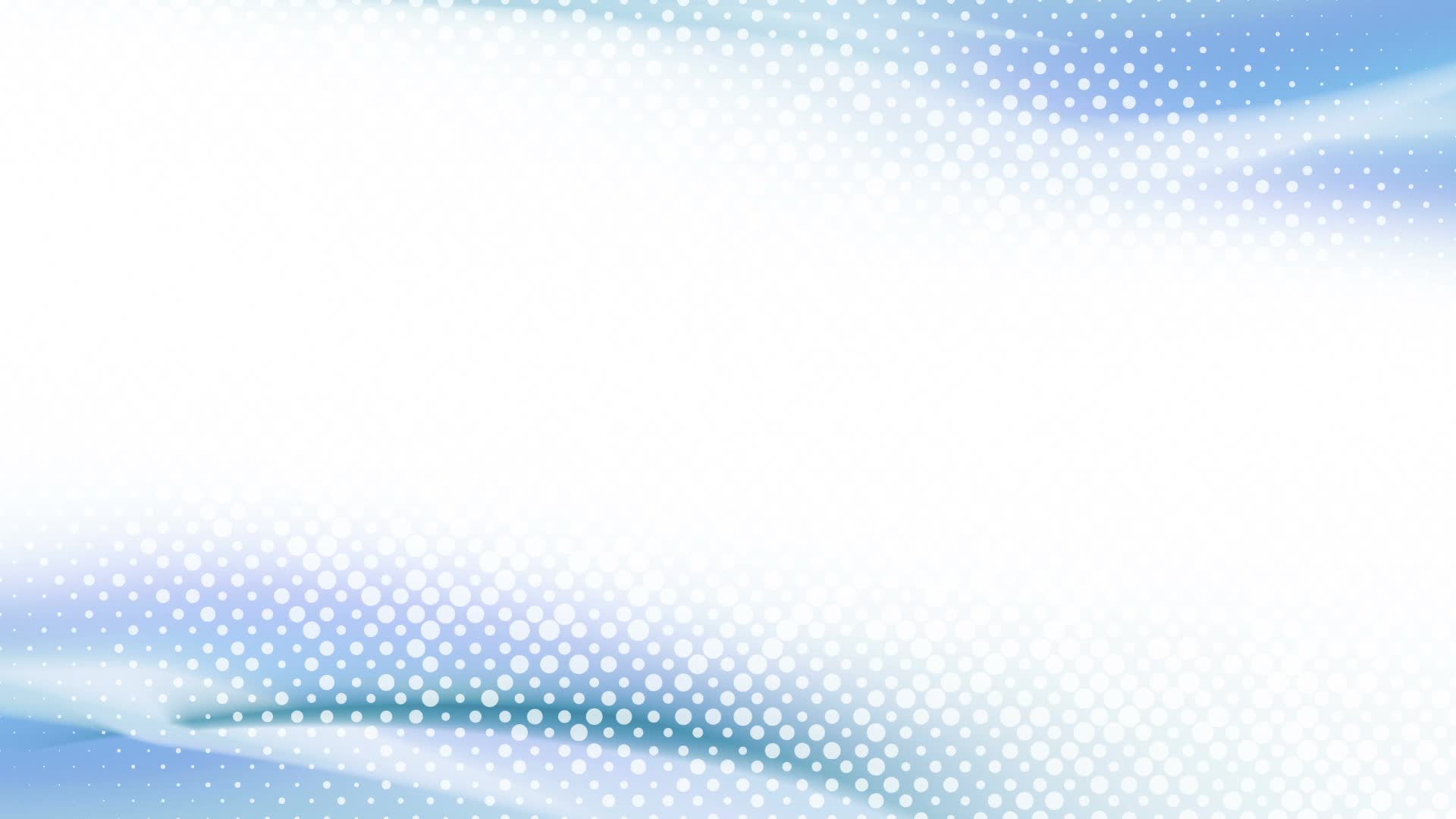 Актуальность проекта (проблематика)
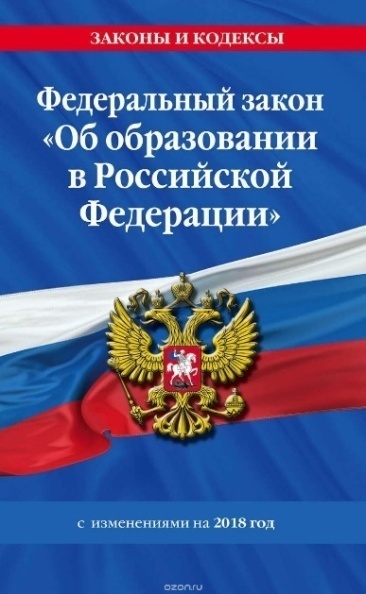 ФЗ от 29.12.2012 г. № 273-ФЗ 
«Об образовании в Российской Федерации» 
дошкольное образование – 
первый самостоятельный уровень общего образования
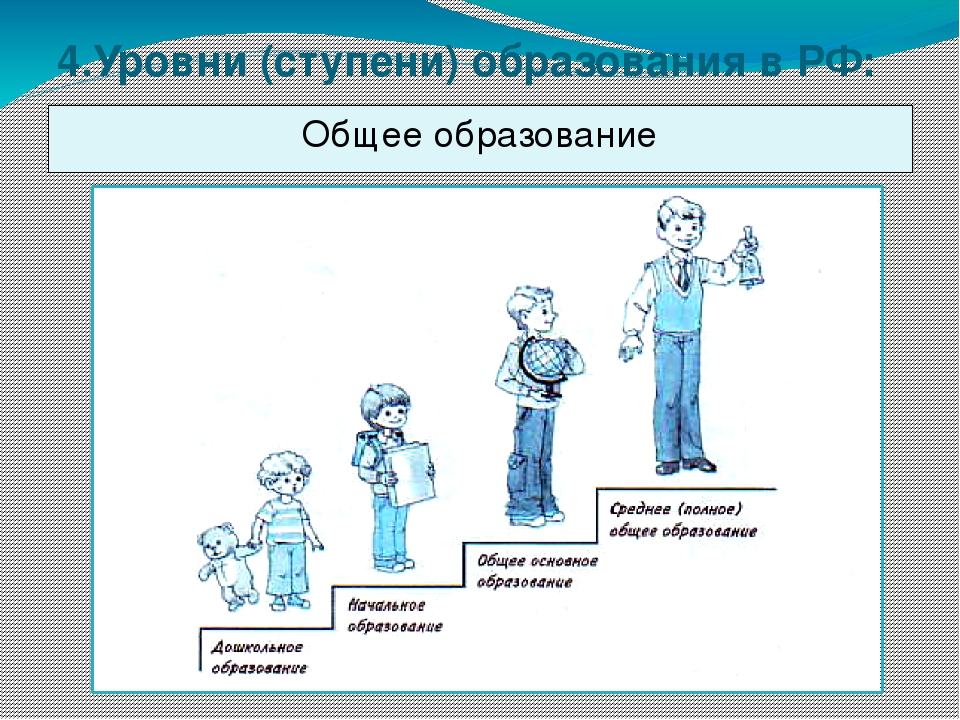 Приоритеты развития образования
совершенствование содержания и технологий образования
создание условий для социализации, социальной адаптации, формирование здорового образа жизни
повышение квалификации педагогических работников
совершенствование механизмов управления дошкольных образовательных учреждений
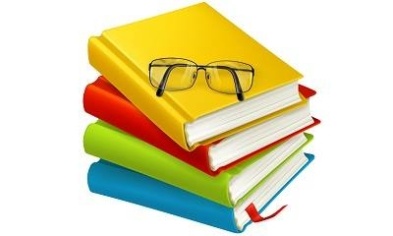 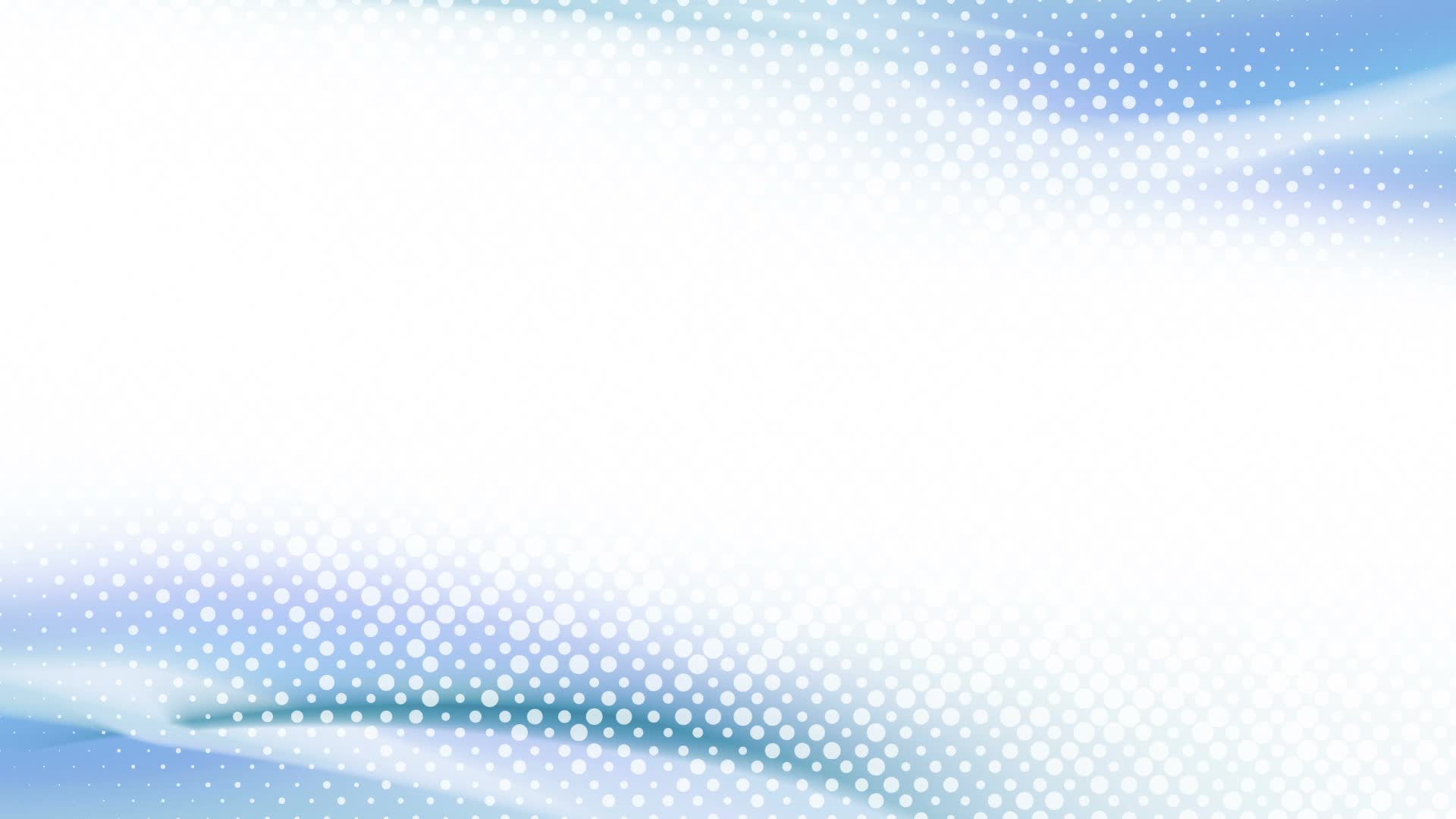 Актуальность проекта (проблематика)
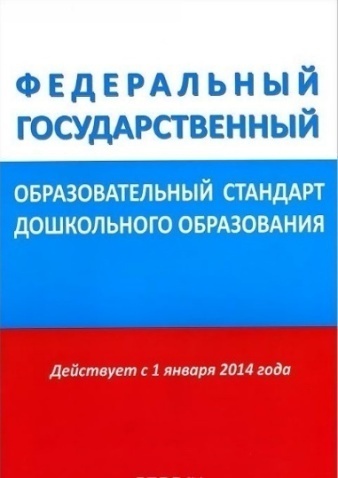 Федеральный государственный 
образовательный стандарт дошкольного образования – 
совокупность обязательных требований к дошкольному образованию.
Главная линия в современной системе дошкольного образования  –
организация образовательного процесса на личностно – ориентированной основе
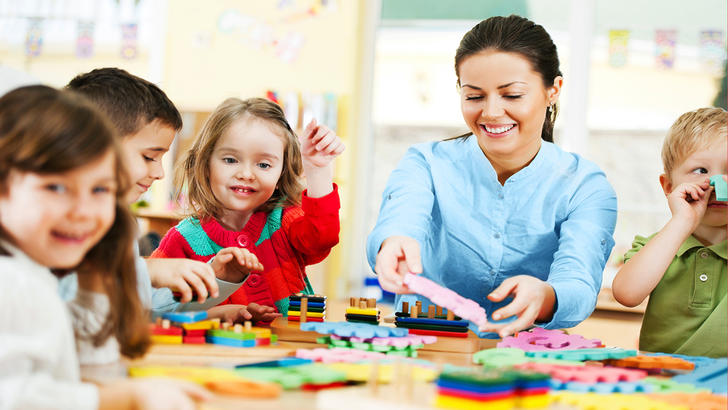 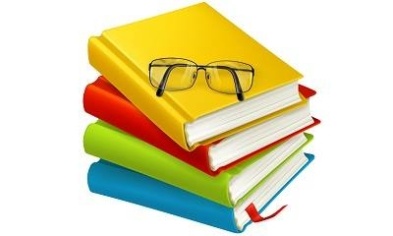 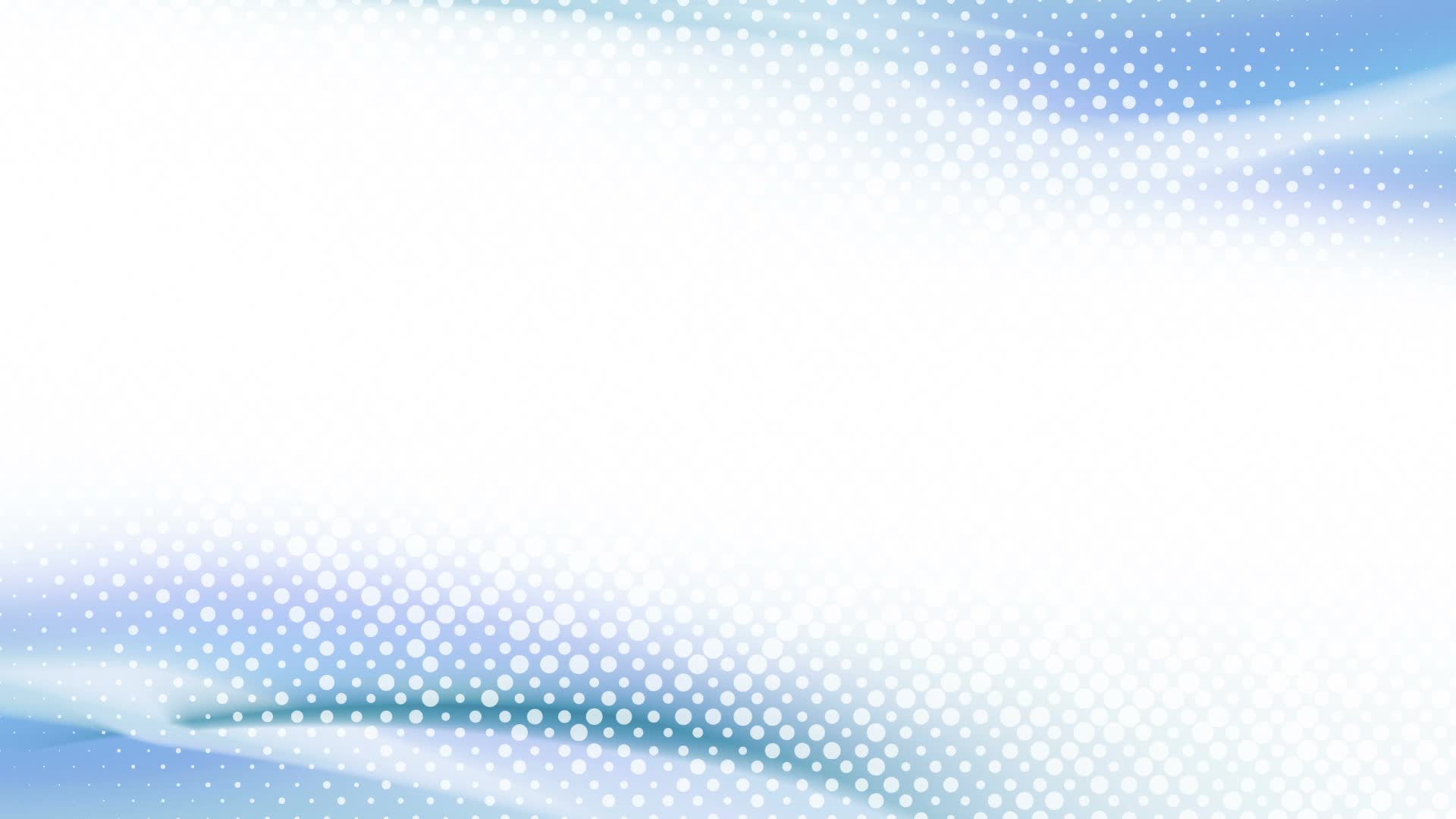 Актуальность проекта (проблематика)
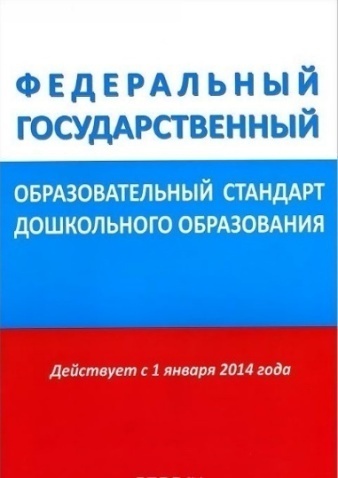 Федеральный государственный 
образовательный стандарт дошкольного образования – 
совокупность обязательных требований к дошкольному образованию.
Разработка  системы методических мероприятий, направленных на подготовку педагогов к участию в инновационной деятельности.
 Перестроение системы управления в ДОУ, в том числе в аспекте методического сопровождения, ориентированного не только на результат, но и на сам педагогический процесс и его участников.
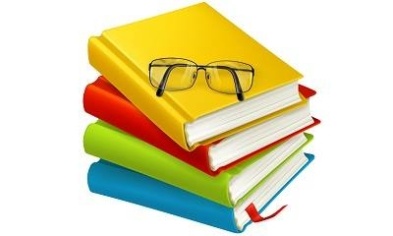 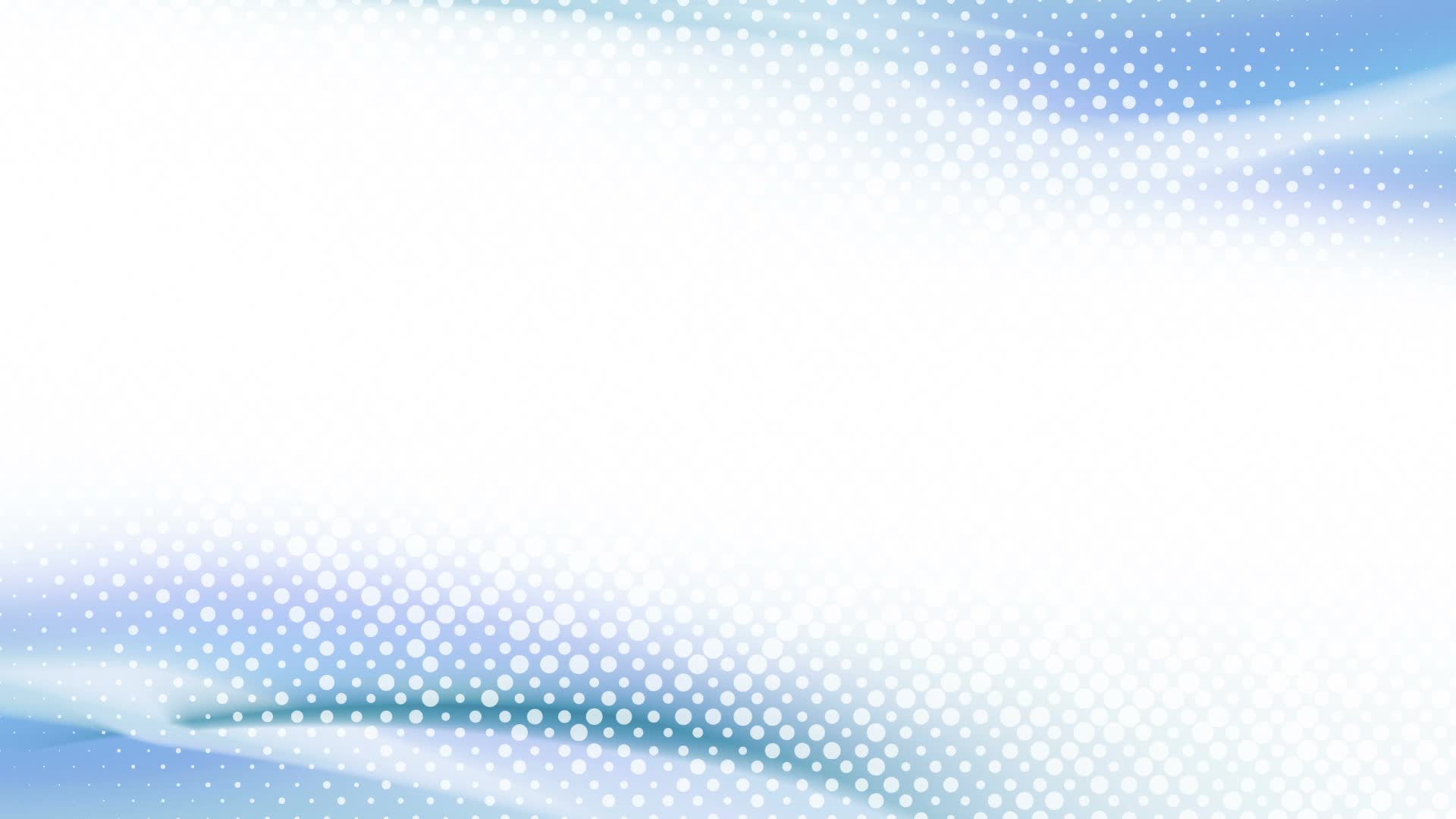 Актуальность проекта (проблематика)
Требования к кадровым условиям – 
укомплектованность ДОУ квалифицированными кадрами, компетентными:
 в  организации различных видов деятельности воспитанников;
 в осуществлении  взаимодействия  с  родителями воспитанников  и  
    работниками  ОО;
 в методическом обеспечении образовательного процесса;
 в реализации информационно-коммуникационных технологий;
 в обеспечении инклюзивных подходов в работе с дошкольниками с 
    особыми образовательными потребностями, в том числе с ОВЗ.
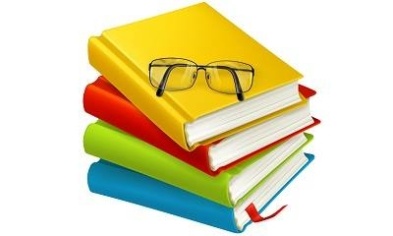 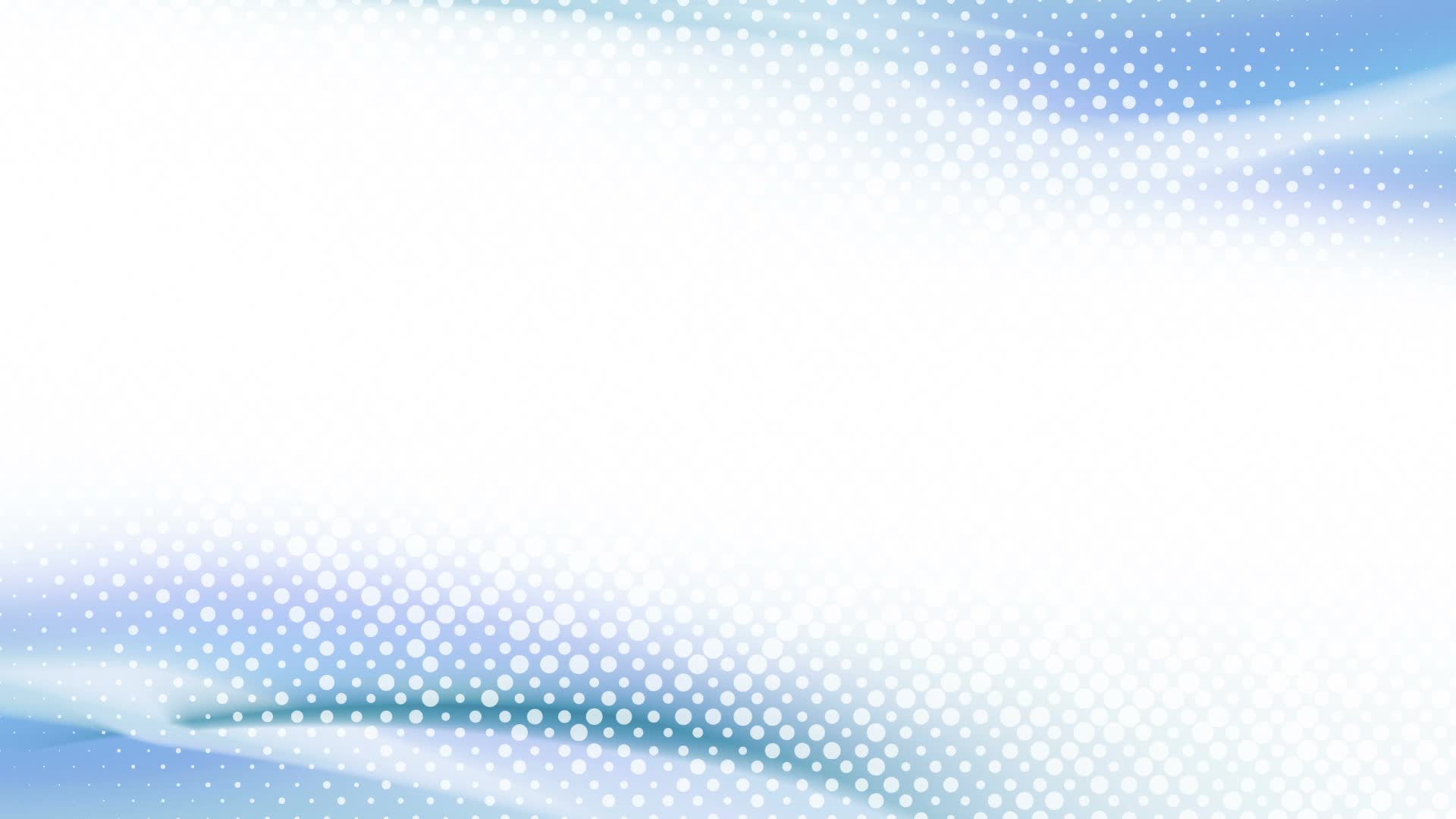 Актуальность проекта (проблематика)
Ключевая проблема: 
существующая модель методического сопровождения педагогов в ДОУ требует обновления содержания форм, методов и технологий повышения профессиональной компетентности педагогов, создании условий для повышения ресурсного, организационного, методического обеспечения воспитательной, образовательной деятельности и ответственности за ее результаты.
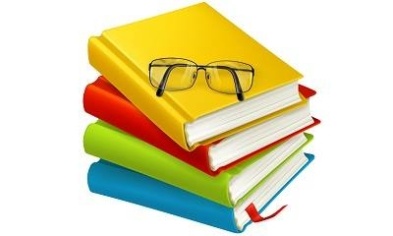 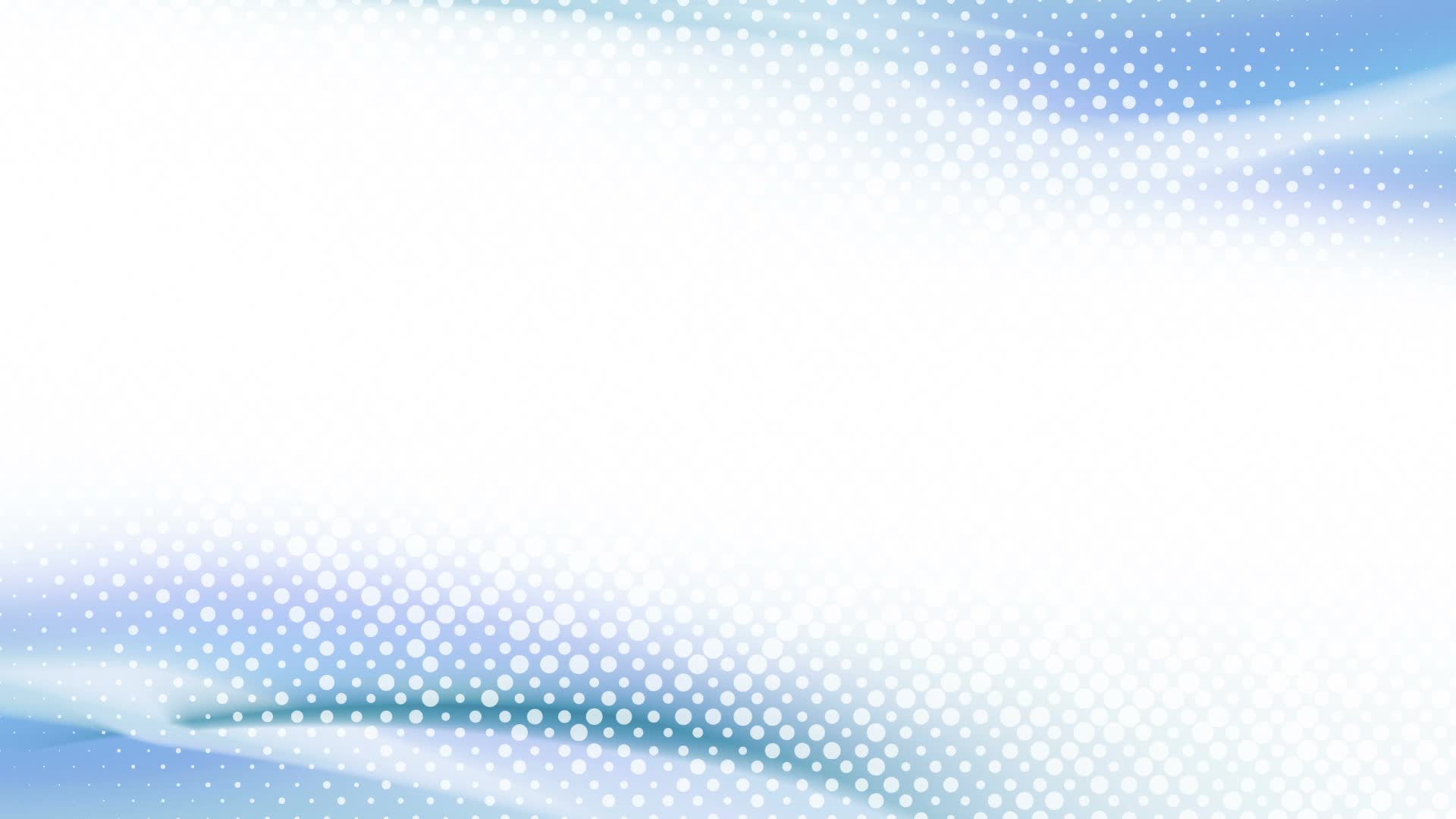 Актуальность проекта (проблематика)
Дошкольным образовательным организациям необходимо:
 обновление содержания воспитания, образования, внедрение форм и 
    методов;
 развитие вариативности воспитательных систем и технологий;
 активизация творческого и личностного потенциала педагогических 
   работников;
 внедрение Политики менеджмента качества в управленческую 
   деятельность руководителей и старших воспитателей.
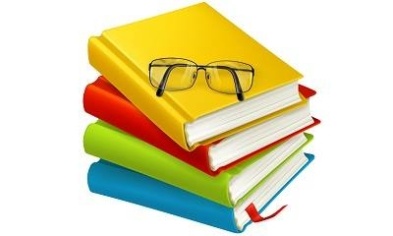 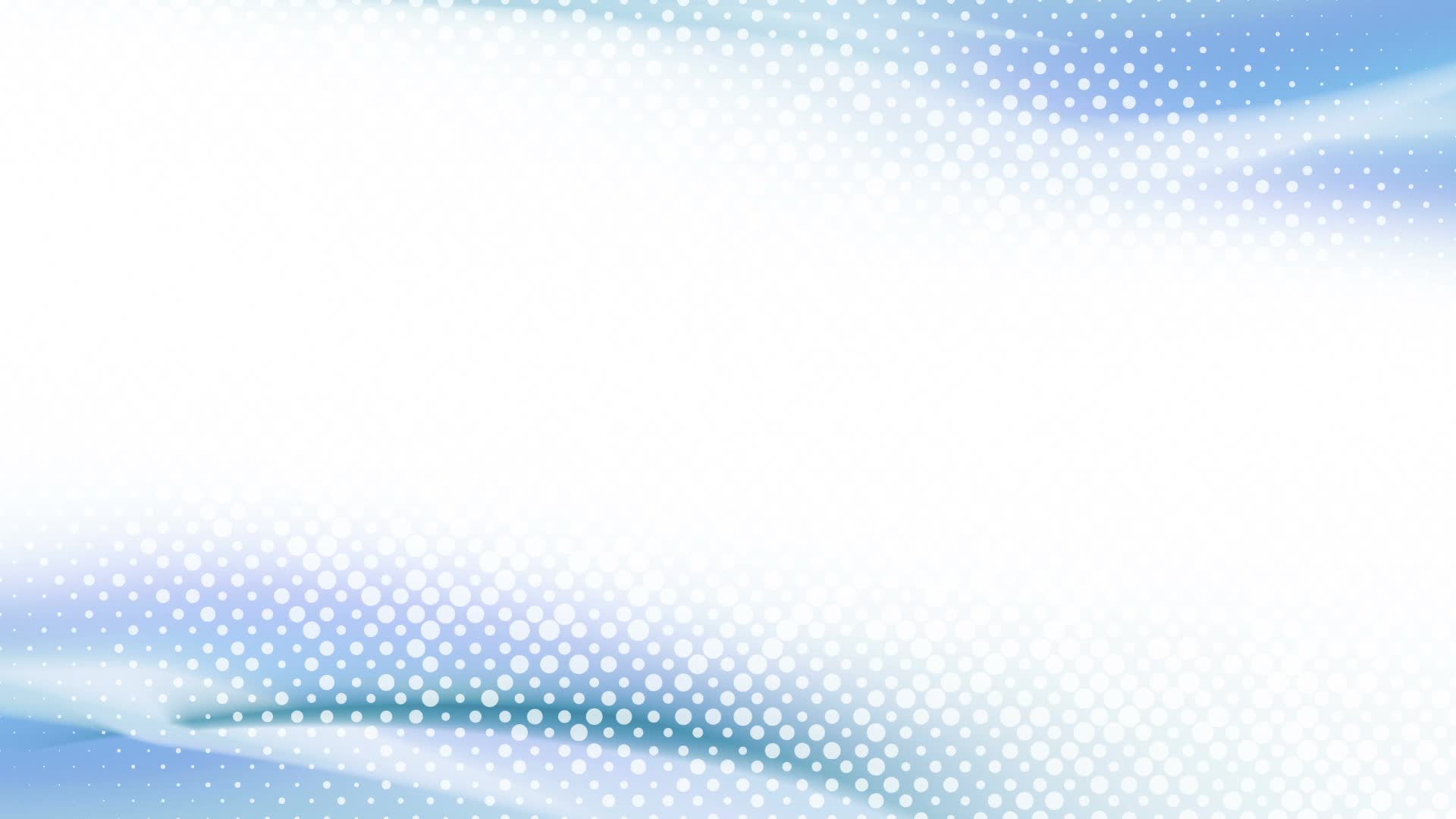 Нормативно-правовые документы
1.  Стратегия развития воспитания в РФ на период до 2025 года, утверждена распоряжением Правительства РФ от 
     29.05.2015 г. № 996-р.
2.  Концепция долгосрочного социально-экономического развития РФ на период до 2020 года (распоряжение   
     Правительства РФ от 17.11.2008 № 1662-р)
3.  Стратегия национальной безопасности Российской Федерации до 2020 года (Указ Президента РФ 31.12.2015 № 683)
4.  Национальная стратегия действий в интересах детей на 2012–2017 годы,   (Указом Презид. РФ от  01.06.2012 № 761)
5. Постановление Правительства РФ от 15.04.2014 №  295  «Об утверждении государственной программы РФ «Развитие  
     образования» на  2013–2020 годы».
6.  Концепция Федеральной целевой программы развития образования на   2016-2020 годы, (распоряжение 
     Правительства РФ от  29.12.2014 №2765-р)
7.  Федеральный закон «Об образовании в Российской Федерации» от 29.12.2012 № 273-ФЗ.  
8.  Указ Президента РФ от  07.05.2012 №599  «О мерах по реализации госуд. политики в области образования и науки».
9.  План мероприятий («дорожная карта») «Изменения в отраслях социальной сферы, направленные на повышение 
     эффективности образования и науки», (распоряжение Правительства РФ от 30.04.2014 № 722-р. )
10. Стратегия развития физической культуры и спорта в РФ на период до 2020 года, (распоряжение Правительства РФ от 
      07.08.2009 №1101-р.)
11. Комплексная программа повышения профессионального уровня педагогических работников общеобразовательных  
      организаций, утверждена заместителем председателя правительства РФ О.Голодец 28.05.2014 №3241п – П8.
12. Порядок организации и осуществления образовательной деятельности по основным общеобразовательным 
      программам – образовательным программам дошкольного образования (приказ Министерства образования и науки 
      РФ от 30.08.2013 № 1014)
13. Федеральный государственный образовательный стандарт дошкольного образования, утвержден приказом  
      Министерства образования и науки РФ от 17.10.2013 № 1155.
14. Профессиональный стандарт «Педагог (педагогическая деятельность в сфере дошкольного, начального общего, 
      основного общего, среднего общего образования) (воспитатель, учитель)», утвержден приказ Министерства труда и  
      социальной защиты РФ от 18.10.2013 № 544н. 
15. Программы поэтапного совершенствования системы оплаты труда в государственных (муниципальных) 
      учреждениях на 2012–2018 годы (распоряжение Правительства РФ от  26.11.2012 № 2190-р)
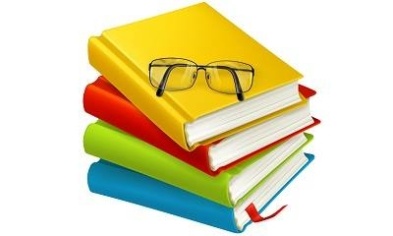 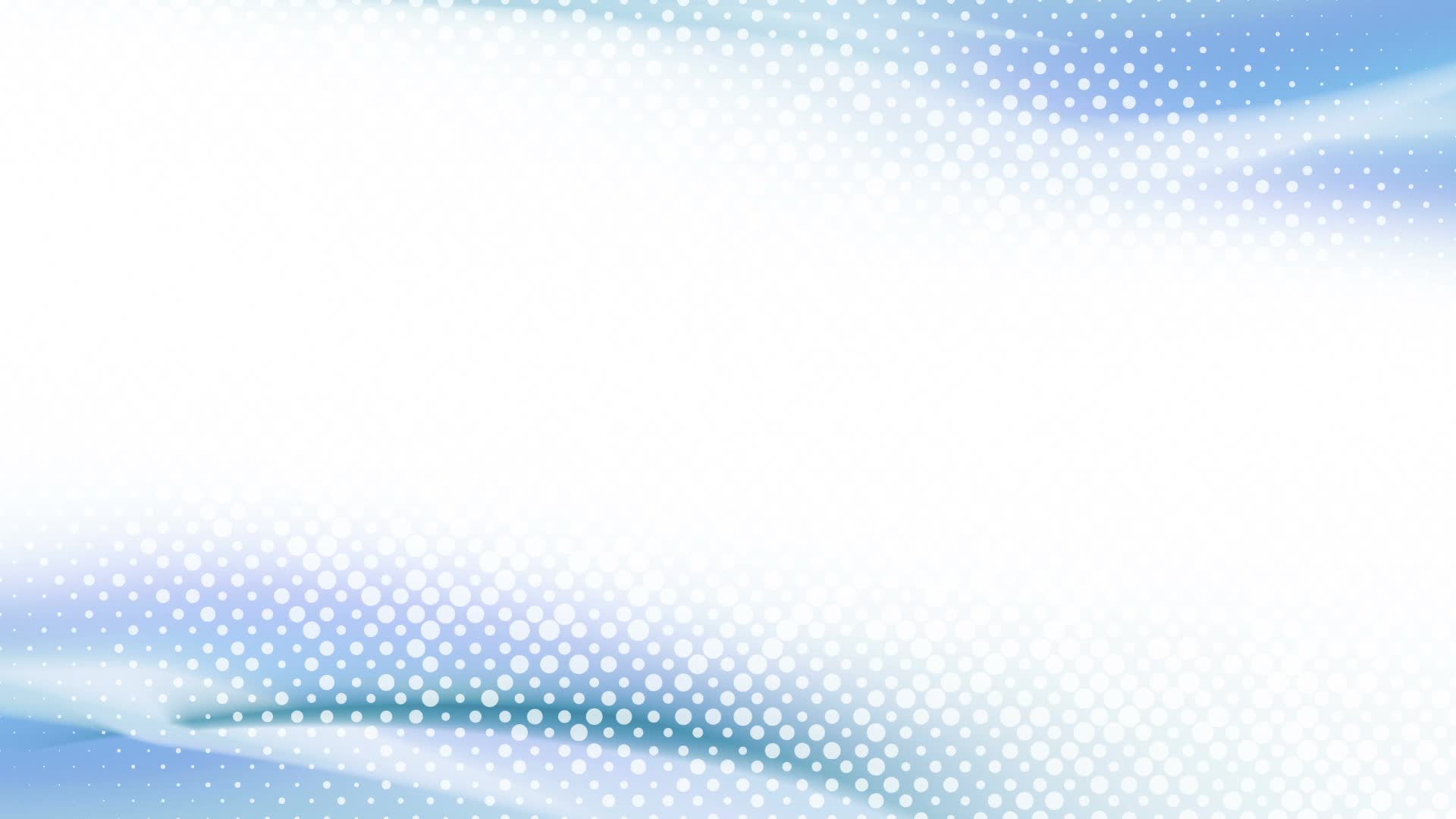 Ключевая концептуальная идея проекта
воспитание творческой, креативной, успешной личности ребенка невозможно без формирования личности педагога, способного реализовать свой творческий потенциал в условиях современного образования, владеющего актуальными знаниями и умениями. 
Не развивающийся педагог никогда не воспитает 
творческую созидательную личность!
Концептуальные основы проекта
Совершенствование традиционной модели методической работы в ДОУ
определение нового вектора и целевых ориентиров развития
Повышение качества методической работы
изменения существующей модели,
углубленное изучение, апробация и внедрение новых современных, актуальных, рациональных технологий методического сопровождения педагогов
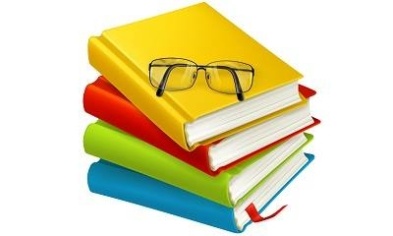 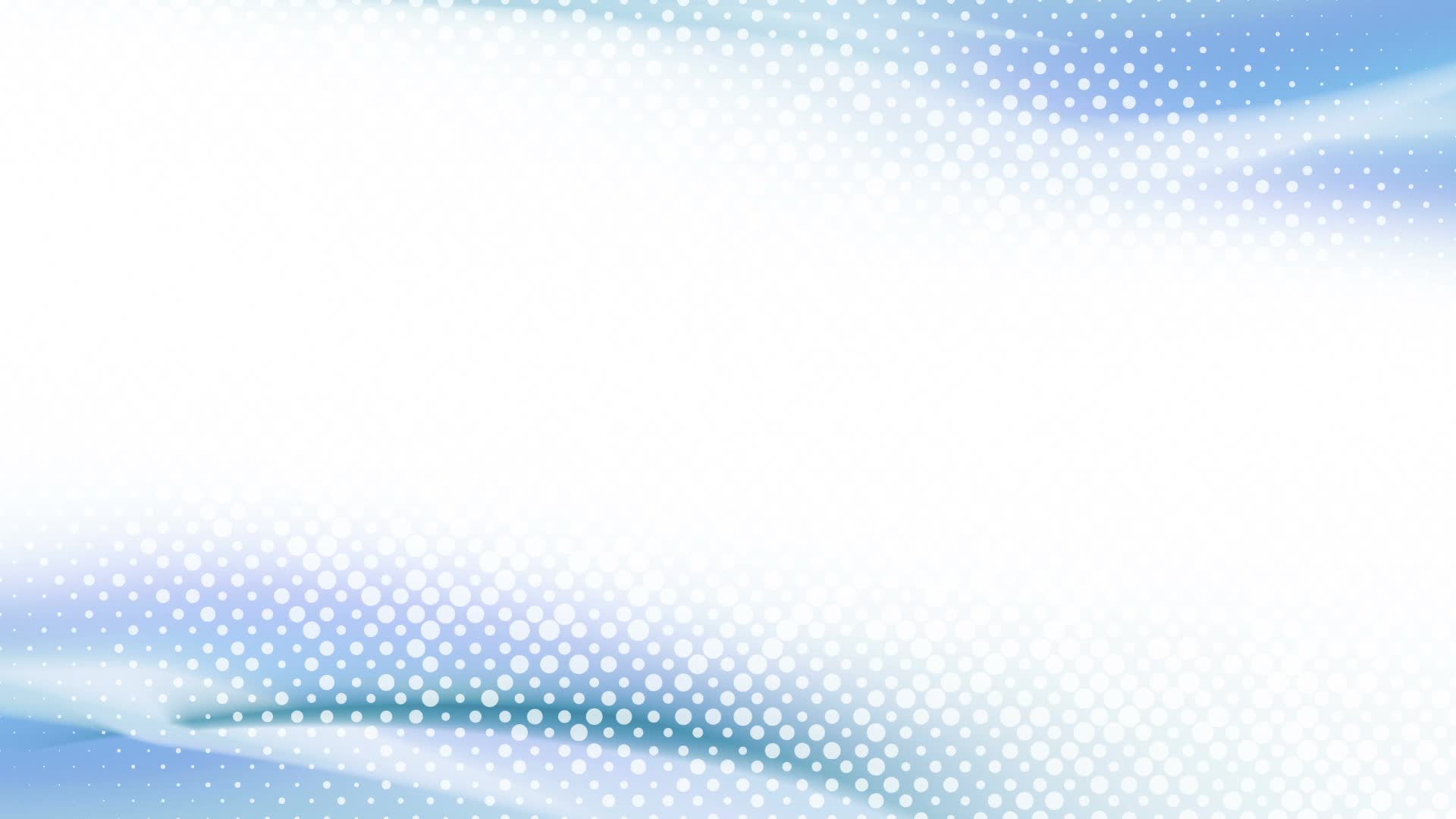 Цель концепции 
определение  путей и способов повышения качества дошкольного образования через внедрение в практическую деятельности ДОУ эффективной модели методического сопровождения и профессионального роста педагогических работников в контексте реализации приоритетных направлений развития образования.
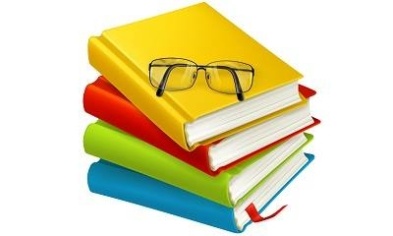 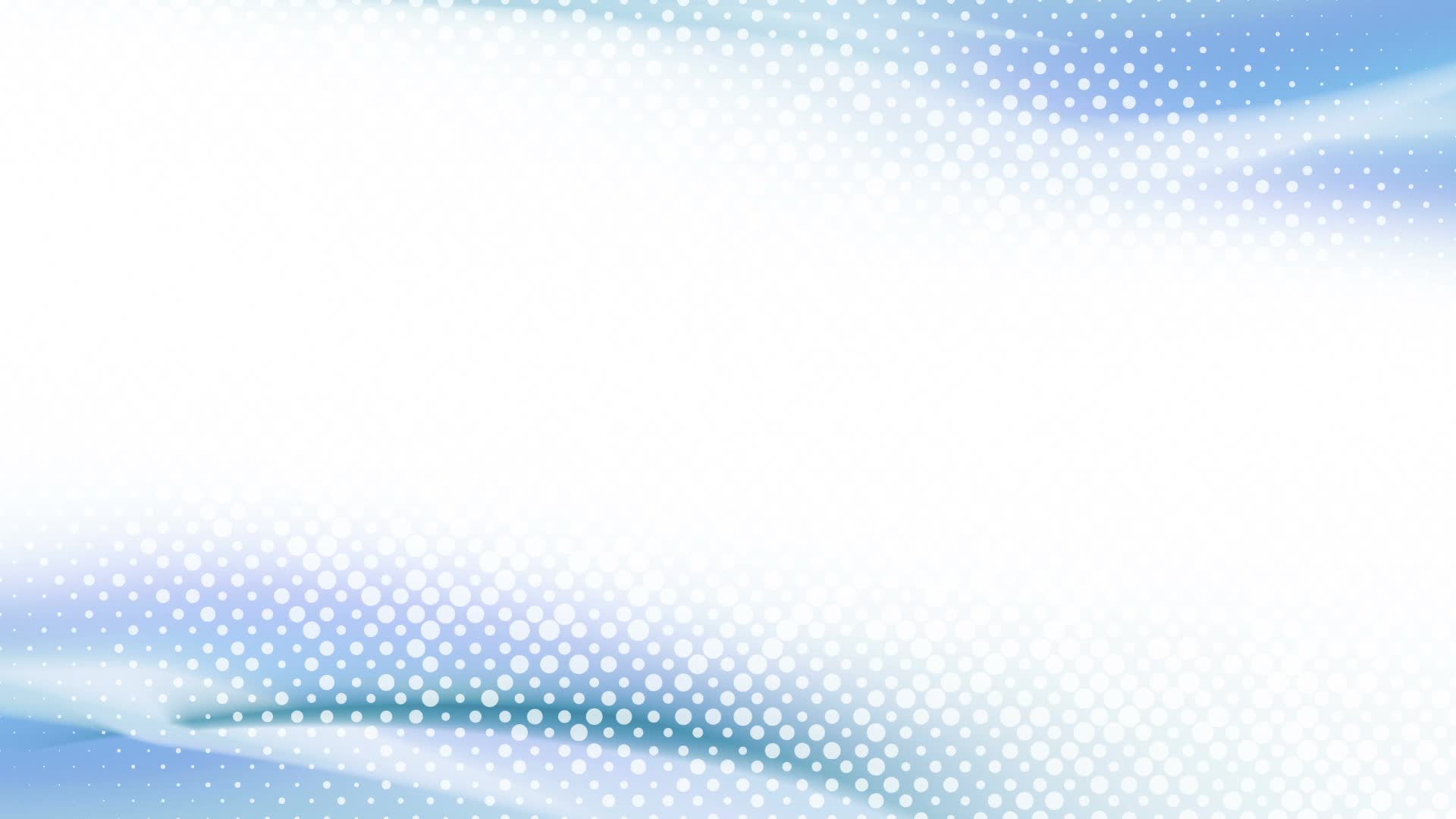 Модель методического сопровождения
и профессионального роста педагогических работников
Функции
Цель
Задачи
Направления деятельности
Аналитическая, прогностическая, проектирующая, организационная, контролирующая, коррекционная, экспертная
Содержание образовател. процесса
Качество образования как стратегия повышения профессионализма педагогов ДОУ
Диссеминация педагогического опыта
Методическая поддержка
Педагогическая мастерская
Консалтинг
Тьюторское сопровождение
Программы 
   внутрифирменн. обучения
Формы-технологии
Кадровый потенциал
Научно-методический
Материально-
   техническое оснащение
Мотивационное 
   обеспечение
Воспитанники
Педагоги
Родители
Ресурс
Результат
Методическое сопровождение ДОУ –
формирование  ключевых компетенций педагогов XXI века
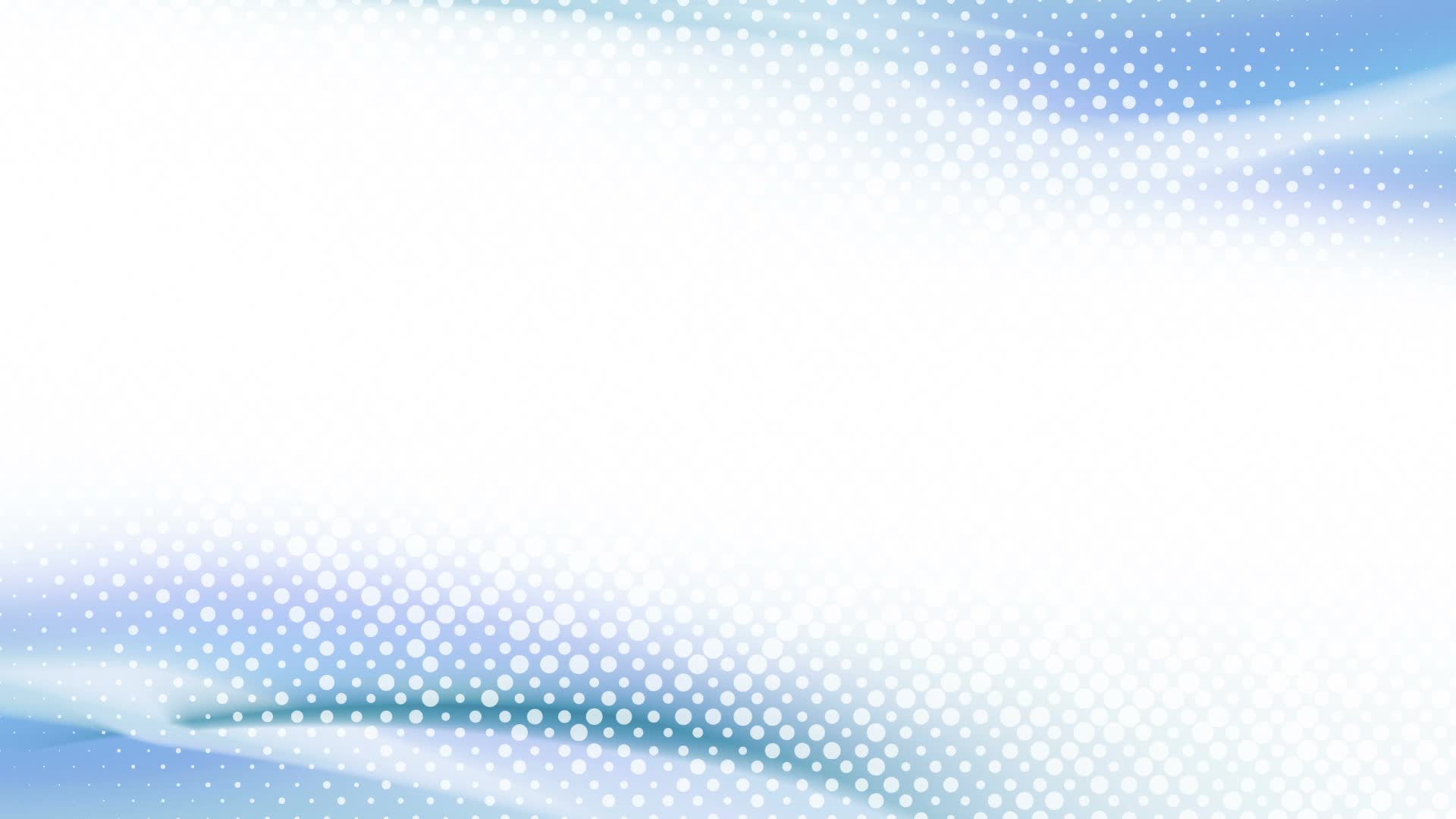 Инновационная идея проекта –
оптимизация, структурирование новых форм, моделей, технологий методического сопровождения педагогов ДОУ.
Пошаговая модель методической работы в ДОУ 
через реализацию основных управленческих, организационно-правовых, методологических блоков:
структурирование нормативно-правовой базы ДОУ
организация аналитической деятельности
организация планирования деятельности
мониторинг качества образования
организация социального партнерства
организация дополнительного образования
проектирование современной РППС
технологии внутрифирменного обучения
профессиональная и творческая самореализация педагогов
организация педагогической деятельности в группах различной направленности
организация образовательной деятельности с воспитанниками
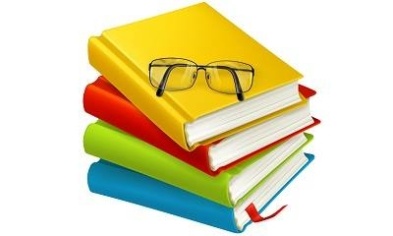 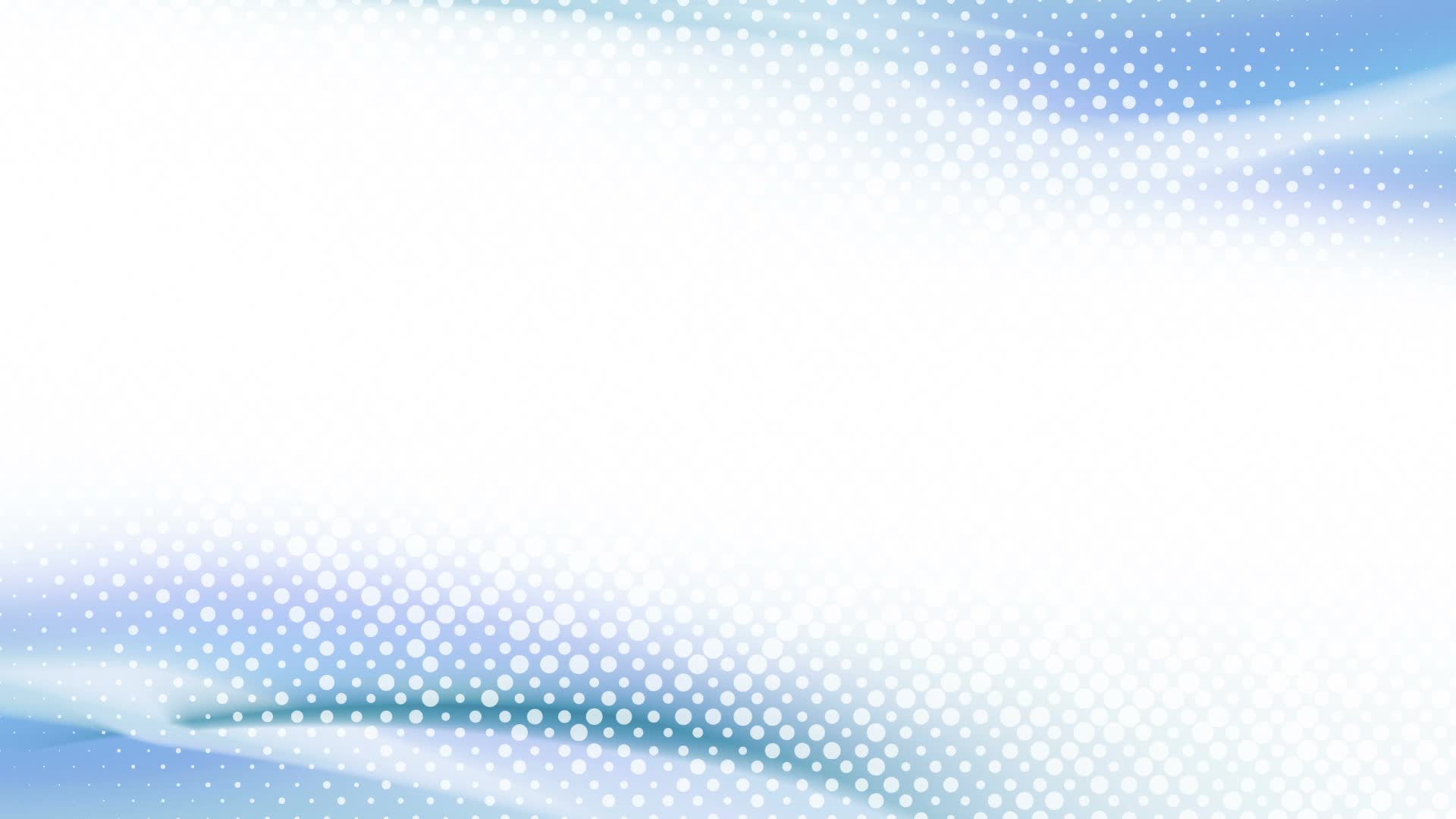 Методологические принципы реализации проекта
 деятельности: интерактивная лекция, практикум, групповая и командная работа, анализ критических ситуаций, тренинги,  матер – классы, аудио – видео записи, круглые столы;
 непрерывности: каждый предыдущий модуль обеспечивает логику содержания последующего модуля;
 целостного представления о проекте: в ходе проектной деятельности будет сформировано обобщенное представление об эффективных возможностях реформирования  методической работы в ДОУ через создание модели методического сопровождения педагогов в соответствии с требованиями  государственной политики в области образования;
 психологической комфортности: создание в ходе проектной деятельности  атмосферы сотрудничества, психологического комфорта;
 вариативности: развитие  вариативного мышления в творческой группе для выбора эффективных путей решения, поставленных проблем в содержании методической работы ДОУ;
 творчества: ориентация на индивидуальный творческий, профессиональный потенциал  каждого участника проектной деятельности в решении проектных идей и общей концепции проекта.
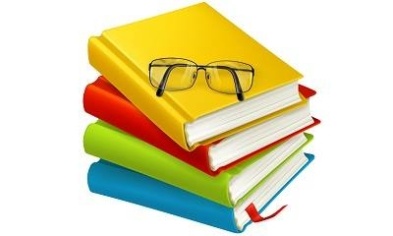 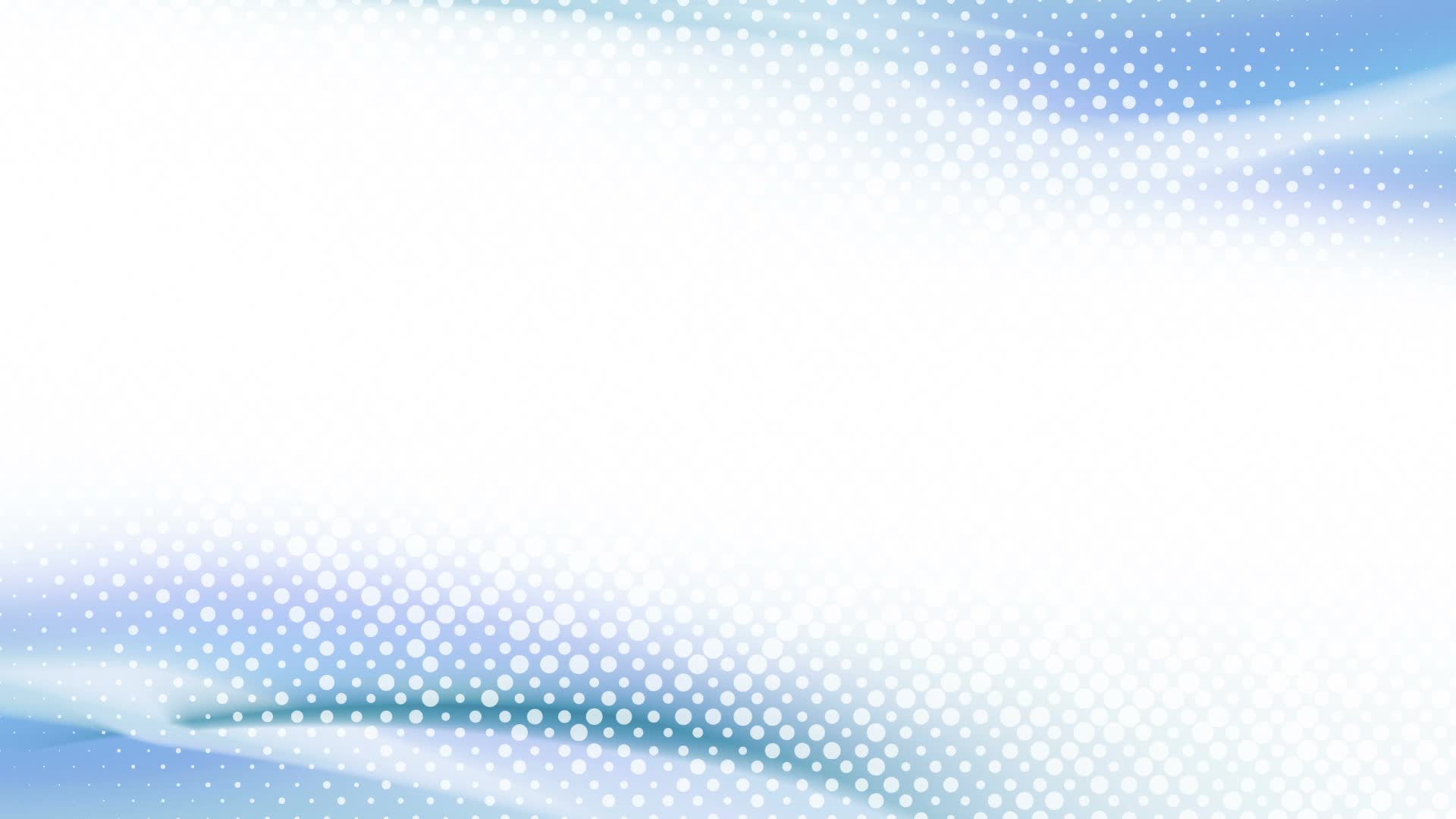 Концепция развития проекта 
на 2018 - 2021 годы
Стратегическая цель – обеспечение модернизации системы методической работы ДОУ, направленной на повышение качества образования в дошкольной образовательной организации.
Тактическая цель – создание инновационной современной эффективной личностно-ориентированной модели методического сопровождения и профессионального роста педагогических работников дошкольного образовательного учреждения.
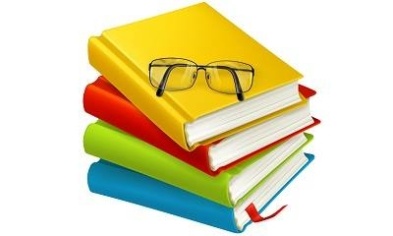 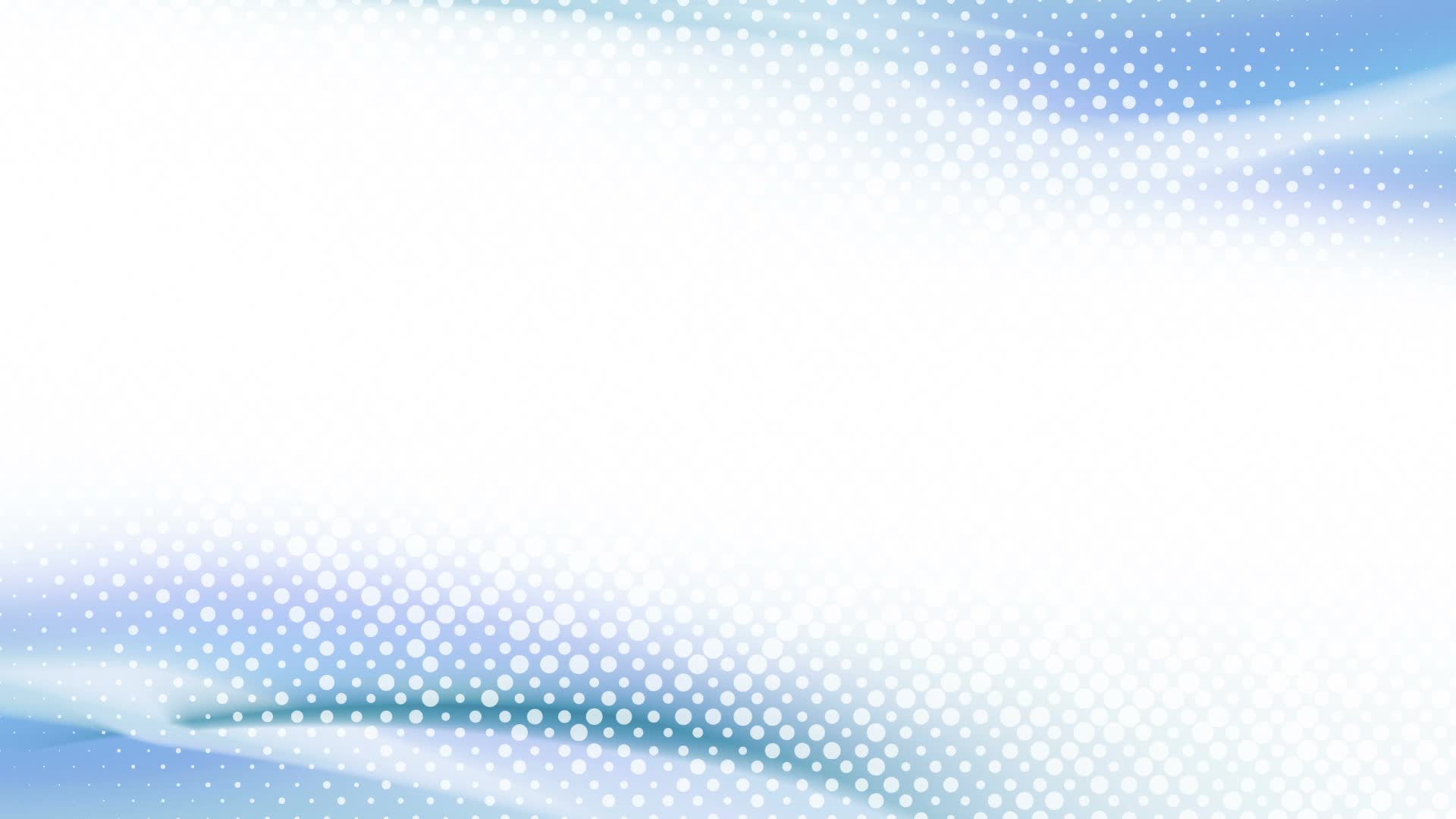 Концепция развития проекта на 2018 - 2021 годы
Задачи:
1. Совершенствовать, структурировать, оптимизировать нормативно-правовую базу.
2. Обеспечить систематизацию и структурирование методических материалов, документальной базы по основным направлениям работы методической службы .
3. Представить эффективные технологии  оптимизации управления качеством образовательного процесса, способствовать внедрению в практическую деятельность учреждений современных форм методического сопровождения педагогов с учетом различных уровней профессиональной компетентности.
4. Разработать структуру, содержание внутрифирменной системы обучения педагогов в контексте обеспечения качества образования в ДОУ.
5. Представить инновационную современную, практико-ориентированную модель методического сопровождения и профессионального роста педагогических работников дошкольного образовательного учреждения, способствующую повышению профессионального мастерства и личностного роста каждого педагога, раскрытию его творческих возможностей.
6. Обеспечить трансляцию опыта работы проектной группы в МСО через организацию открытых методических мероприятий, издательскую деятельность, создание сетевого сообщества.
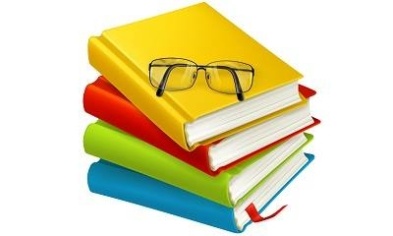 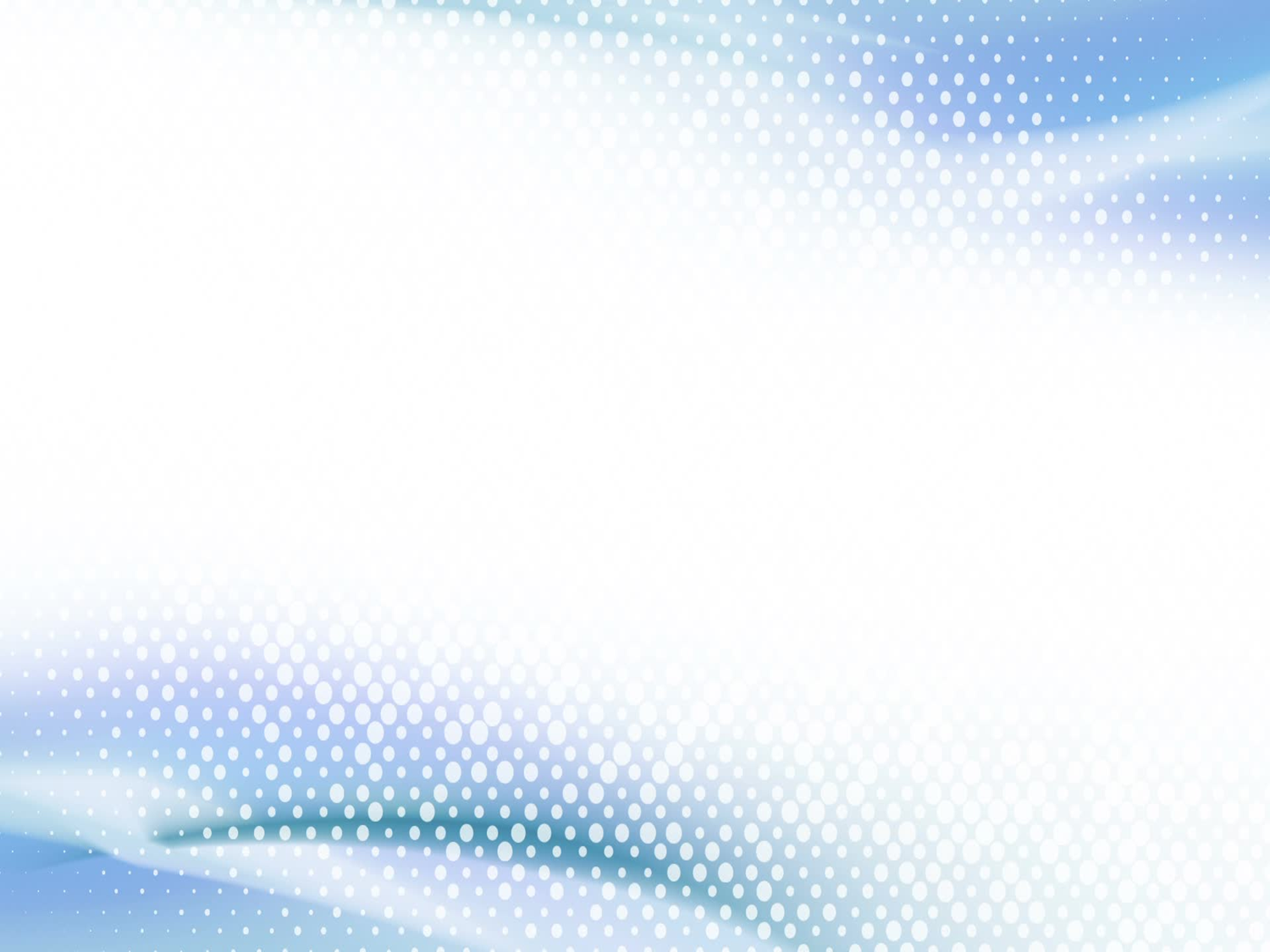 Векторы инновационных изменений
→ аналитическая деятельность и планирование в ДОУ
→ организация мониторинга качества образования
→ внутрифирменное обучение (современная модель службы методического сопровождения педагогов)
→ профессиональная и творческая самореализация педагогов
→ организация образовательной и воспитательной деятельности с воспитанниками в контексте обеспечения качества предоставляемых образовательных услуг 
→ проектирование современной РППС в ДОУ и на территории
→ реализация приоритетных направлений стратегии развития российского образования
→ реализация образовательной, оздоровительной, адаптированной программ ДОУ, индивидуальных образовательных маршрутов
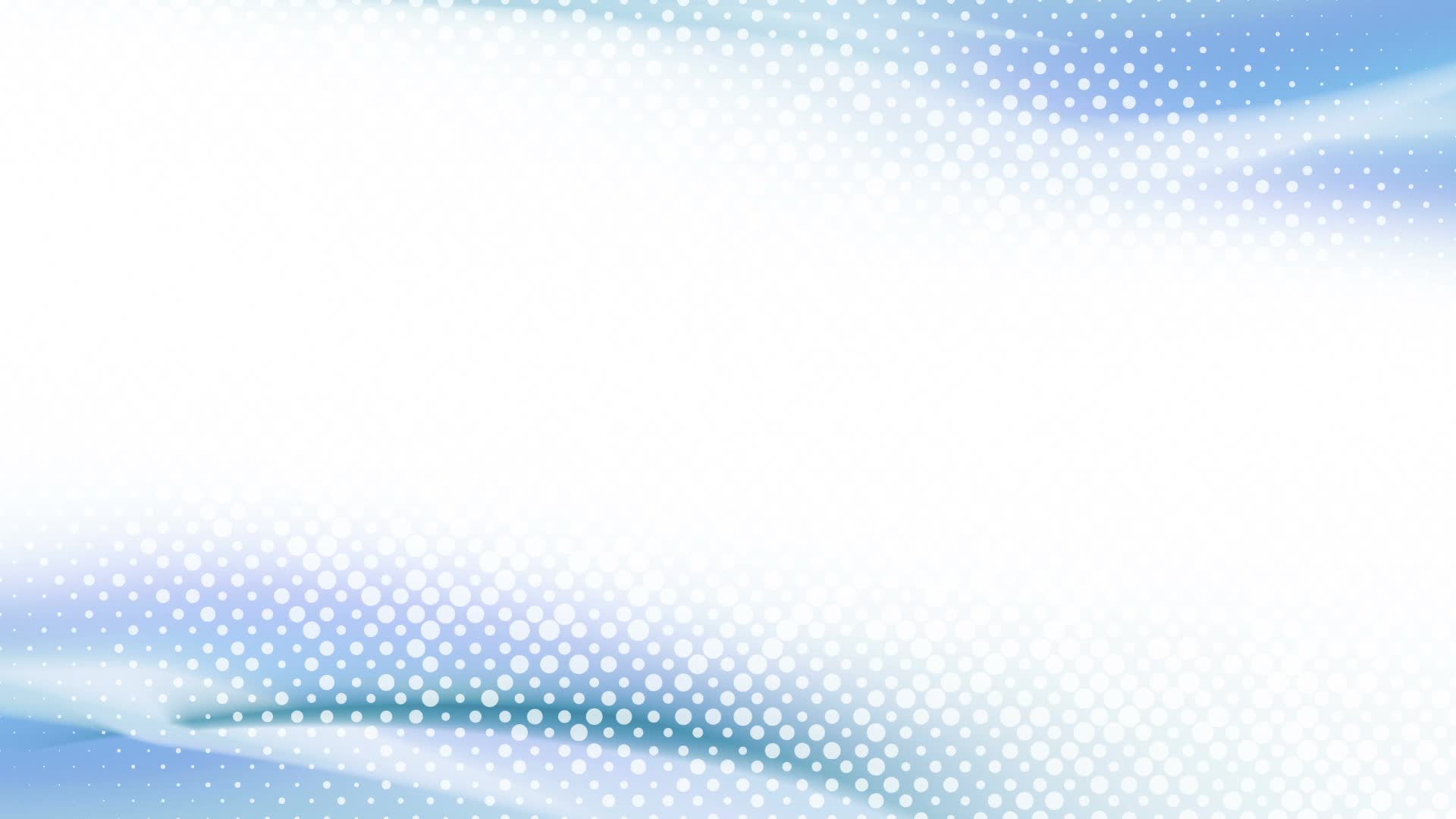 Ожидаемые результаты и 
целевые ориентиры при реализации проекта:
 формирование управленческих, организационно-методических 
     компетенций старших воспитателей МСО;
 проектная деятельность команд ДОУ – участников муниципальной 
    площадки по разработке собственных проектов «Современные подходы 
    к организации методической работы в ДОУ»;
 сетевое взаимодействие МДОУ города через интерактивные формы 
     проектной деятельности;
 трансляция опыта работы МДОУ – участников ресурсного центра через 
    мастер – классы, семинары, педагогический форум;
 привлечение в инновационную инфраструктуру МСО дошкольные 
    образовательные учреждения;
 организация проектной  деятельности управленческих команд ДОУ;
 повышение качества организации методической работы в ДОУ
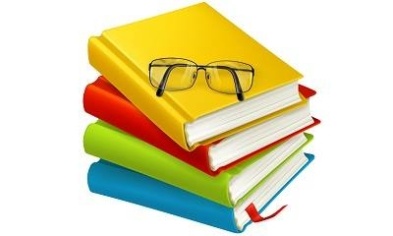 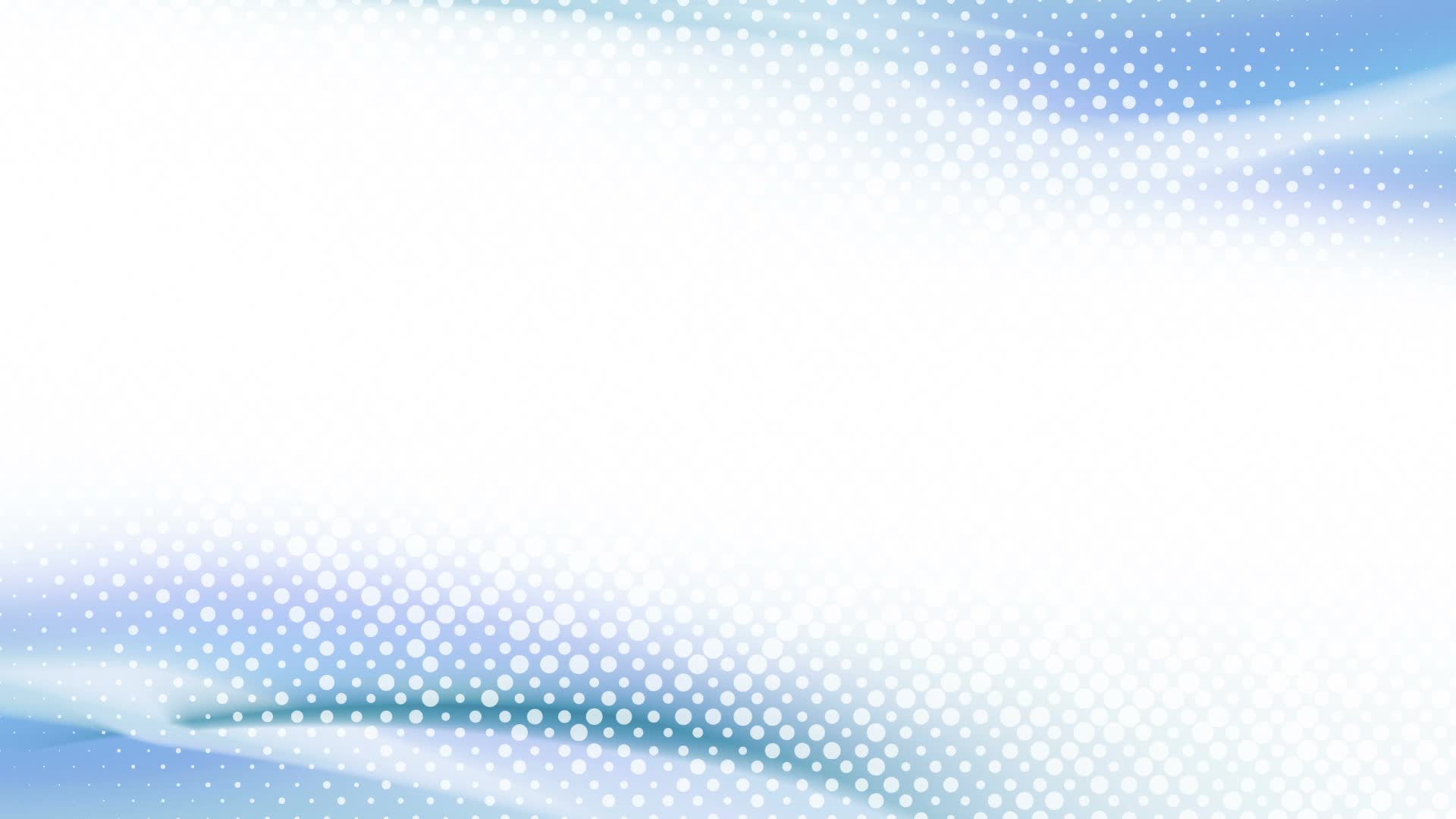 Ожидаемые продукты проекта:
 представлена модель методического сопровождения и 
    профессионального роста педагогических работников ДОУ;
 номенклатура дел методической службы, педагогических работников, 
    новая редакция должностных инструкций;
 инструктивно-методический материал для старший воспитателей и 
    педагогических работников по организационно-управленческим 
    модулям методической работы;
 представлена эффективная модель внутрифирменного обучения  
    педагогов, современные практико-ориентированные управленческие 
    технологии организационно -методического сопровождения;
 проекты управленческих команд - участников МИП.
Итоговый продукт 
сборник инструктивно-методических материалов для старших воспитателей МДОУ «Современный детски сад: эффективные практики внутрифирменного сопровождения педагогов ДОУ».
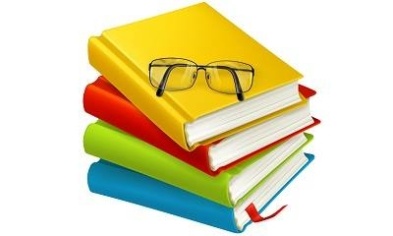 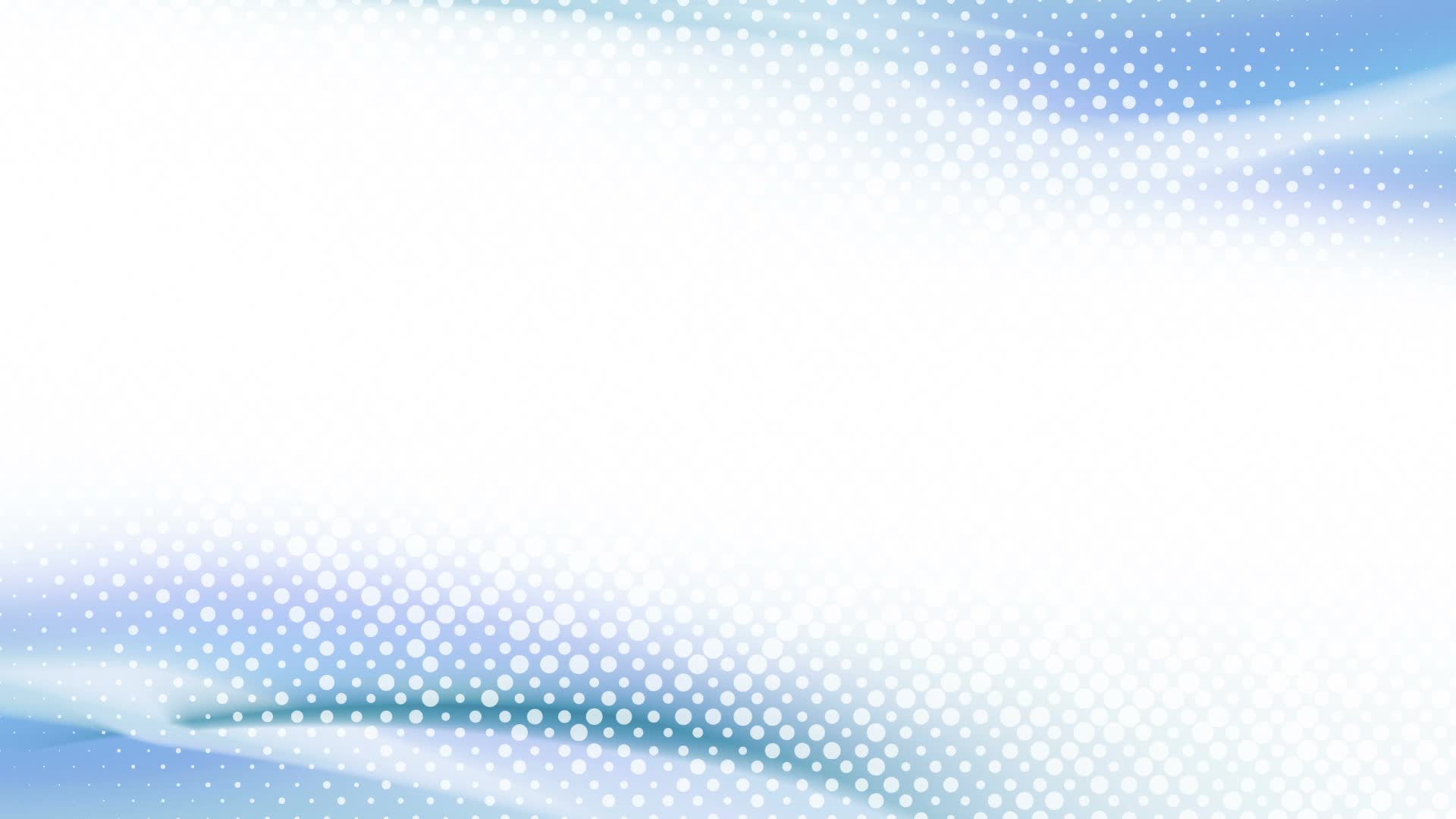 Сфера применения продукта проекта 
 (обоснование значимости проекта для МСО)
 обеспечение соответствия качества дошкольного образования актуальным социальным запросам и перспективным задачам развития образования
 реализация сетевого взаимодействия МДОУ по обмену продуктами инновационной деятельности
 создание муниципальной инновационной площадки способной:
    - к работе с командами МДОУ по вопросам реализации методической работы;
    - к сетевому взаимодействию по обмену продуктами инновационной       деят-ти;
    - к участию в конкурсах профессионального мастерства;
 сопровождение учреждений по подготовке к различным конкурсам в области обеспечения качества дошкольного образования;
 издательская деятельность с целью трансляции опыта на разных уровнях.
 организация работы с заведующими и старшими воспитателями ДОУ по вопросам обеспечения качества управления;
 реализация сетевого взаимодействия по обмену продуктами инновационной деятельности;
 организация проектной инновационной деятельности управленческих команд ДОУ.
 издательская деятельность – трансляция опыта работы ДОО города.
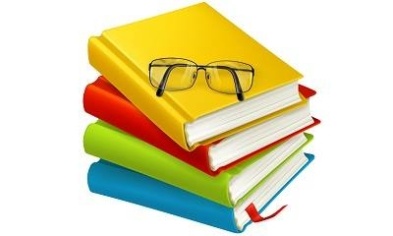 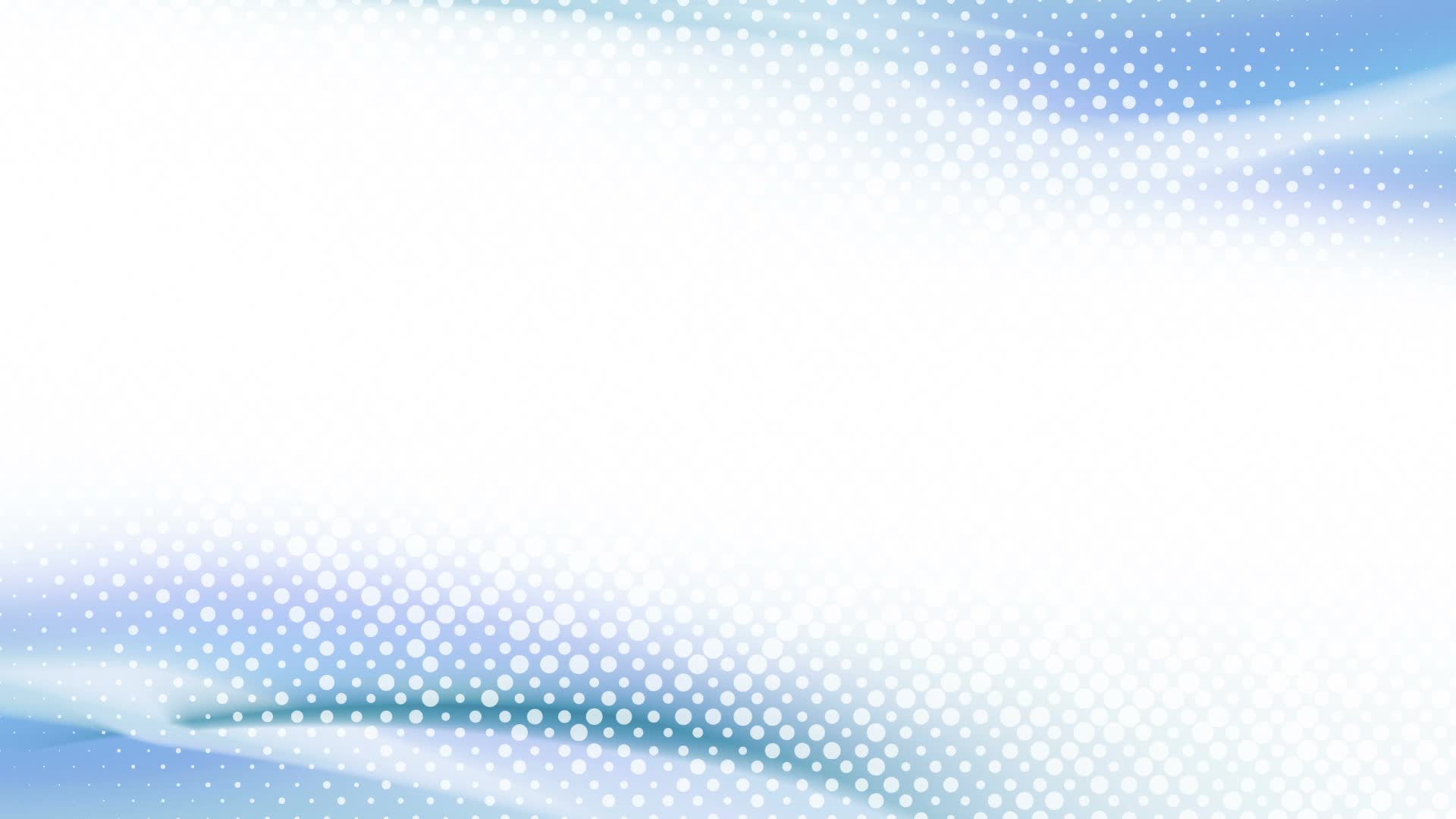 Сфера применения продукта проекта 
 (для ДОУ)
 Обеспечение качества образования через (методический аспект).
 Повышение рейтинга, имиджа учреждения, качества предоставляемых 
    образовательных услуг. 
 Реализация инновационной деятельности.
 Реализация приоритетных направлений и стратегий государственной 
    политики в области образования.
 Повышение уровня профессиональной компетенции педагогических 
    кадров, развитие кадрового потенциала.
 Развитие и совершенствование проективной компетенции 
    управленческой командой и педагогами ДОУ.
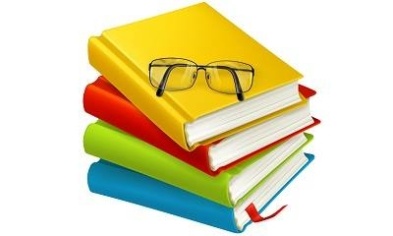 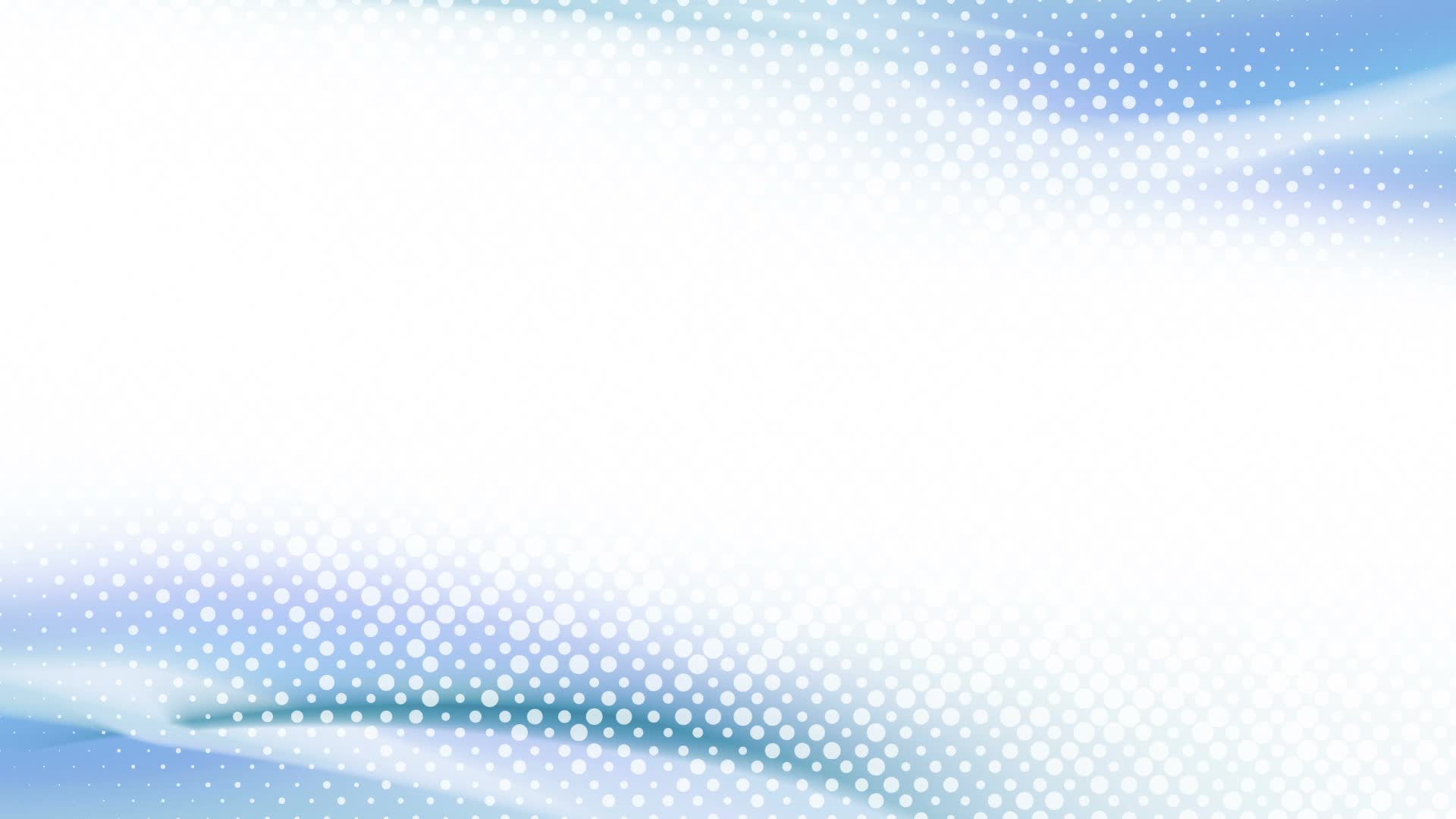 Управленческо-кадровый аспект проекта
Научный руководитель, автор проектной идеи:
Плескевич Маргарита Владимировна, начальник отдела дошкольного образования департамента образования мэрии г. Ярославля 
Руководитель проекта: 
Круглова Елена Владимировна,  главный специалист отдела дошкольного образования департамента образования мэрии г. Ярославля 
Координатор проекта: 
Макшева Елена Викторовна, старший воспитатель МДОУ «Детского сада № 93»
Участники проекта:
Федотова Татьяна Геннадьевна - старший воспитатель, МДОУ «Детский сад № 2»
Михайлова Ольга Алексеевна – старший воспитатель, МДОУ «Детский сад № 135»
Бондарь Елена Юрьевна - старший воспитатель, МДОУ «Детский сад № 95»
Красильникова Елена Викторовна -  старший воспитатель, МДОУ «Детский сад №18»
Климова Ольга Геннадьевна - старший воспитатель, МДОУ «Детский сад № 18»
Шубникова Екатерина Михайловна - старший воспитатель, МДОУ «Детский сад №114»
Киселева Светлана Анатольевна - старший воспитатель, МДОУ «Детский сад № 44»
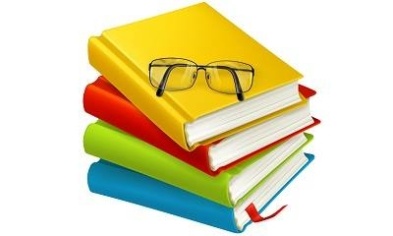 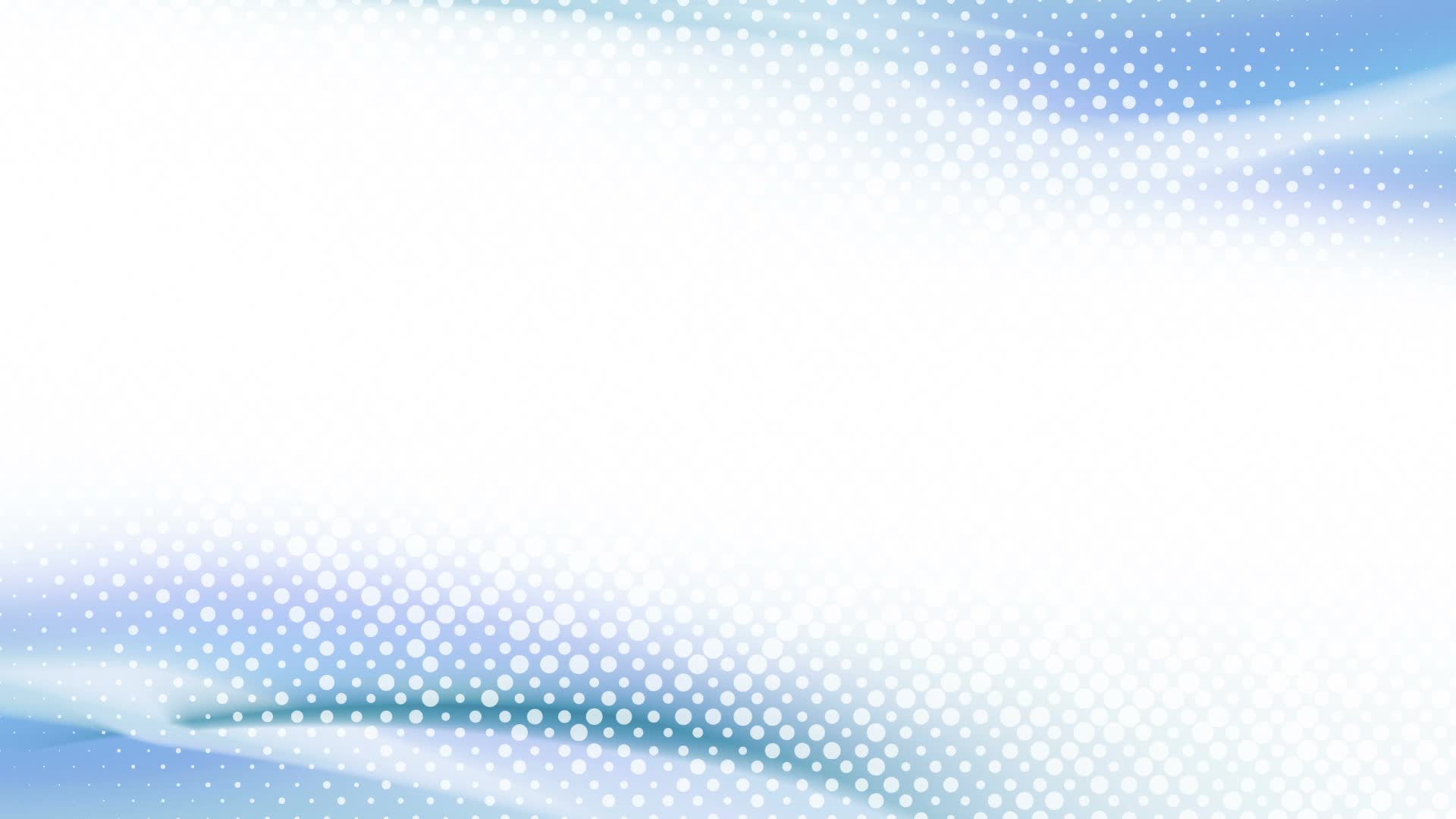 Компетенции участников проектной группы
универсальные:
общеучебные, инструментальные, социально-личностные, общекультурные, информационно-интеллектуальные. 
профессиональные:  
эффективная, аналитико-оценочная управленческая деятельность, проблемно-ориентированная, проектная деятельность.
Социальные партнеры проекта
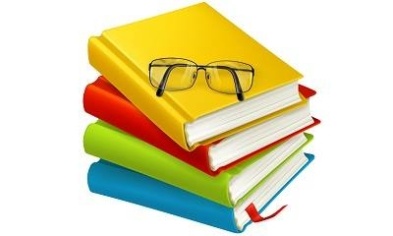 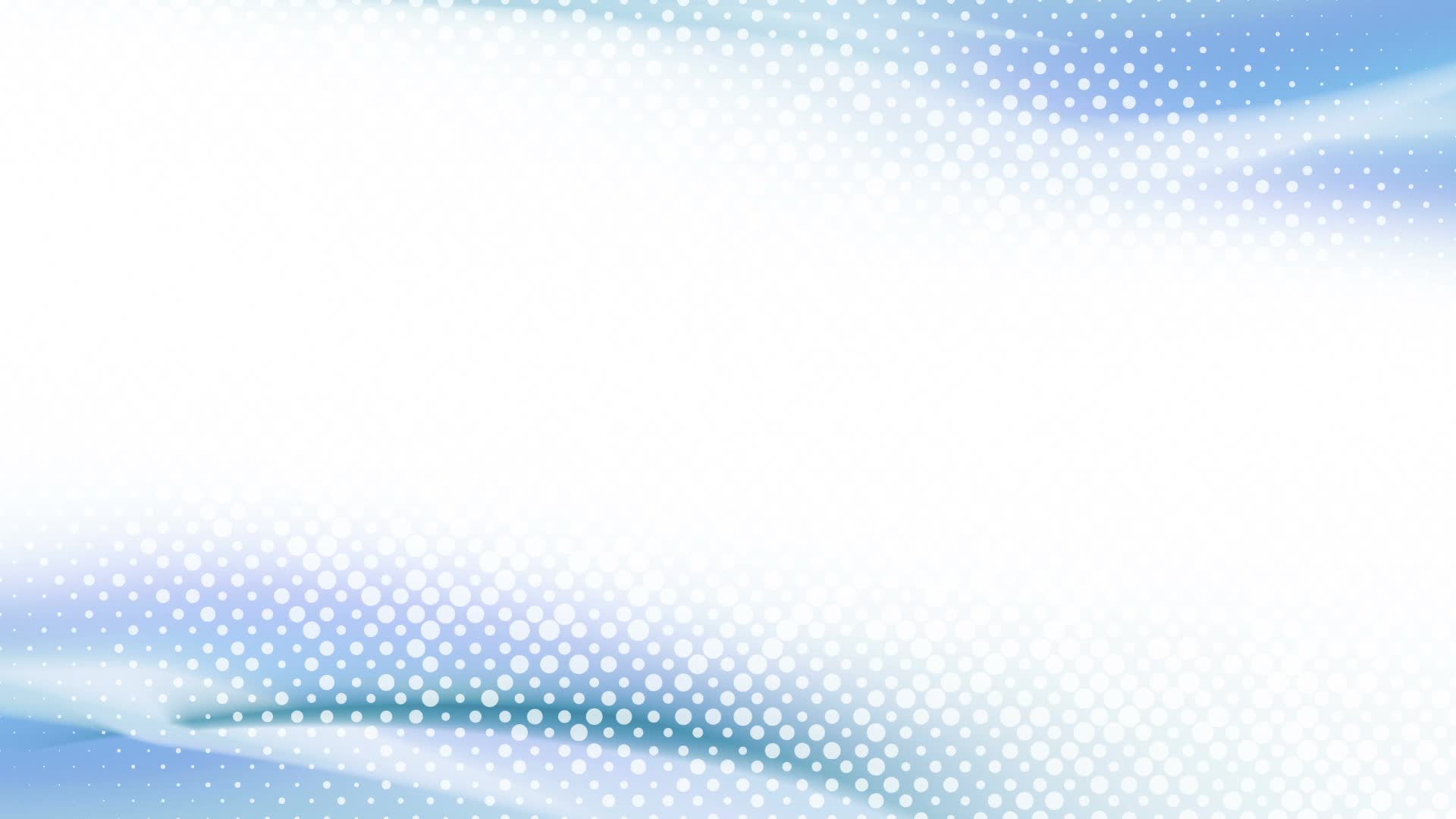 Сотрудничество в проекте
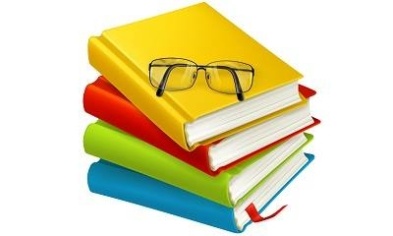 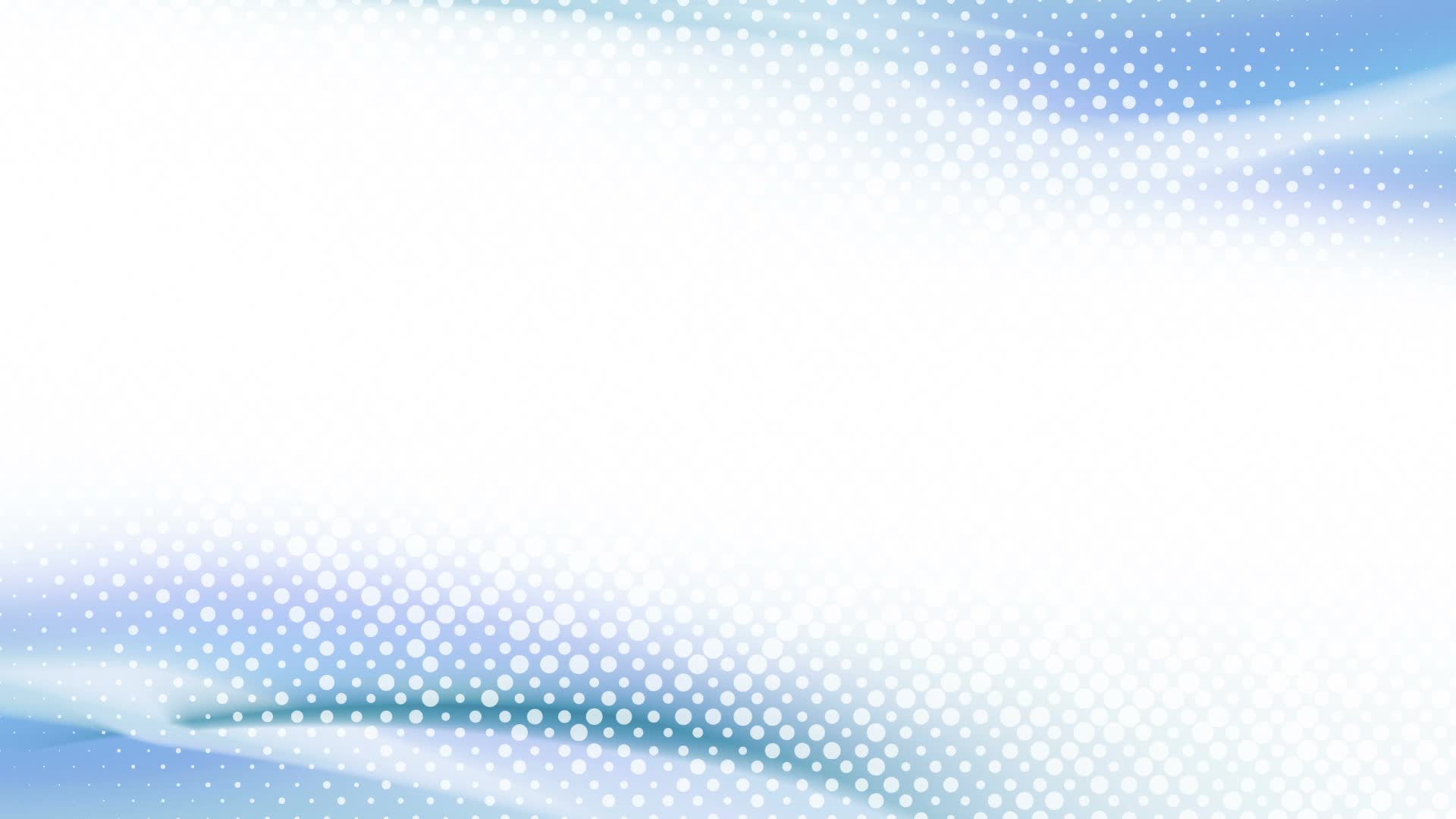 Сотрудничество в проекте
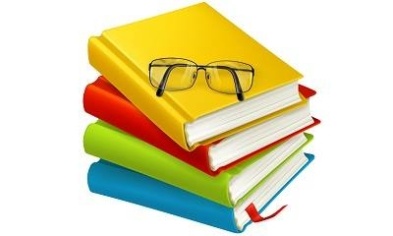 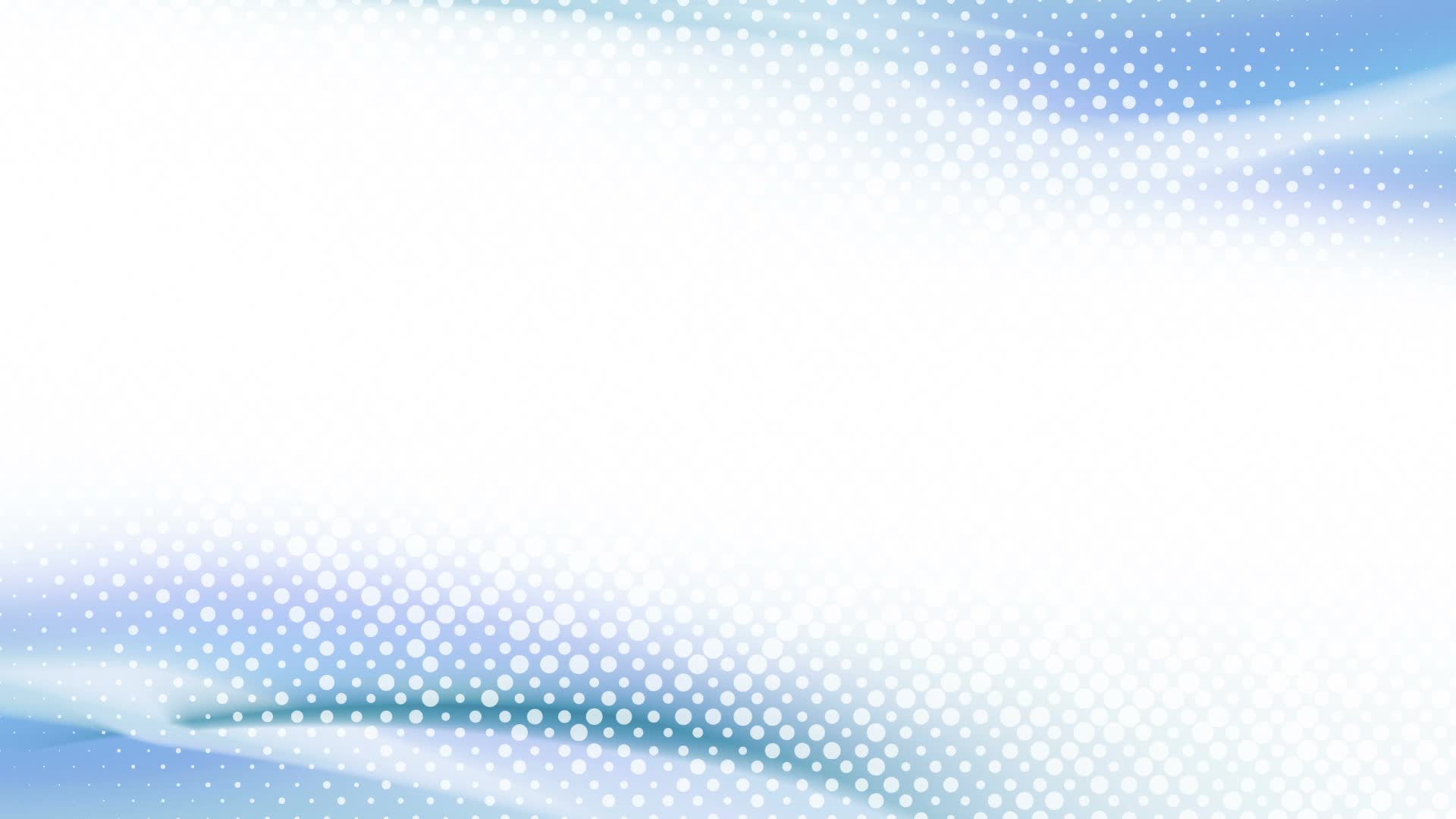 Информационное пространство проекта
1.   Инициация
Приказ о реализации проекта. 
Назначение руководителя проекта.    Включение проекта в план.
2.   Управление проектом
Расстановка приоритетов.   Содержание + Качество.  Сроки.  Риски.  Расходы + Трудоёмкость.  Коммуникации + Организация.
Планирование
Реализация + Мониторинг
Контроль
Формирование плана.
Структура плана.
Управление изменениями
3.   Завершение
4.   Показатели эффективности
Библиотека проекта.  Банк данных.   Кейсы. Инструктивно-методические материалы. 
Извлеченные уроки: проблемы, перспективы дальнейшего развития.
Оценка удовлетворенности заказчика.
Портфолио достижений реализации проекта.
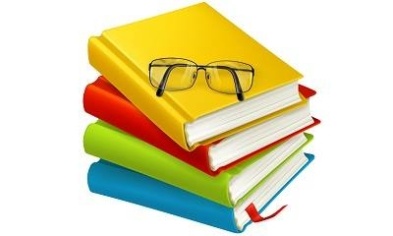 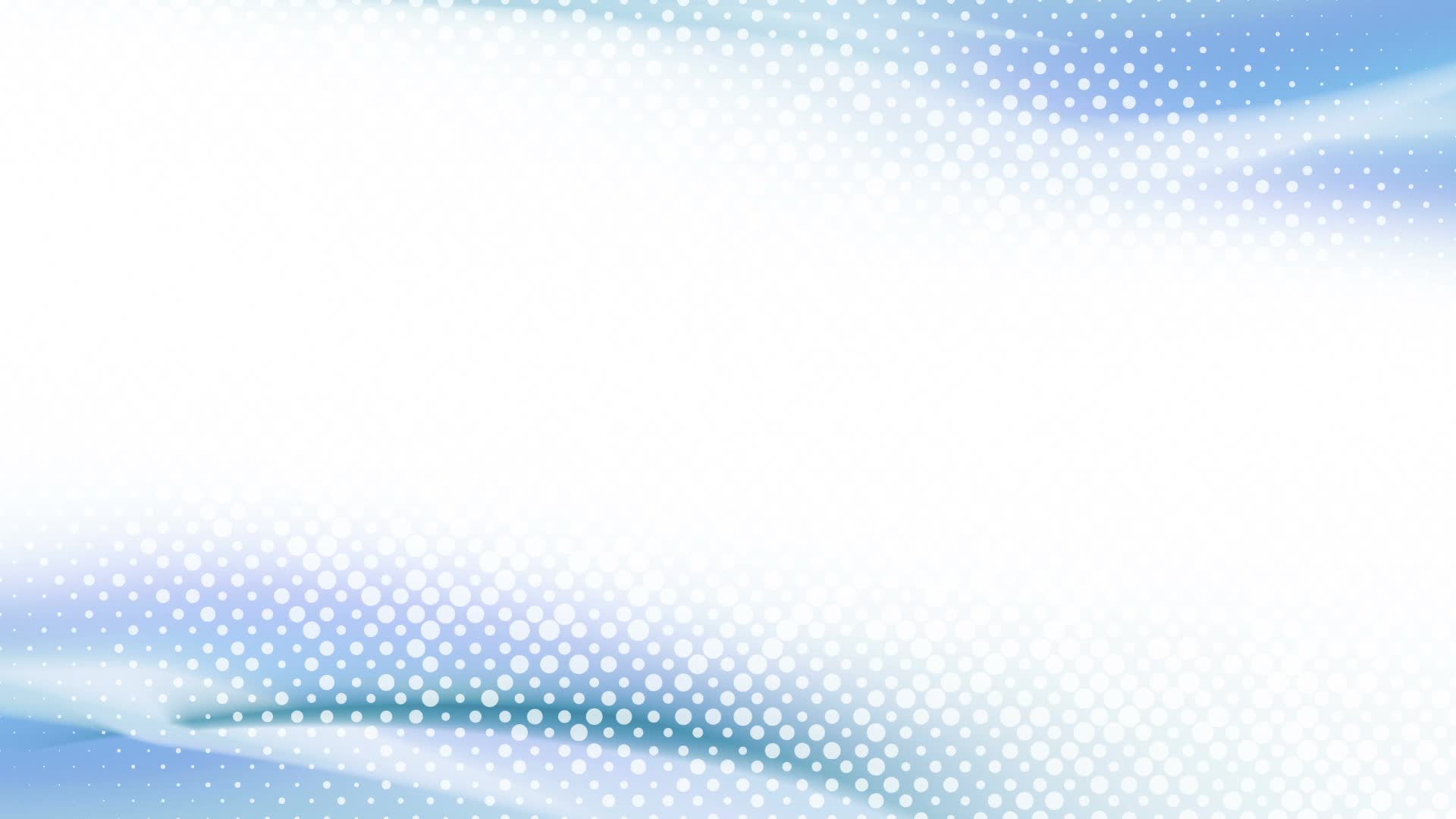 Формы 
работы в МИП
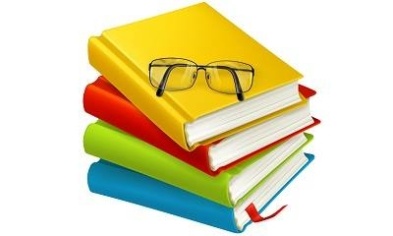 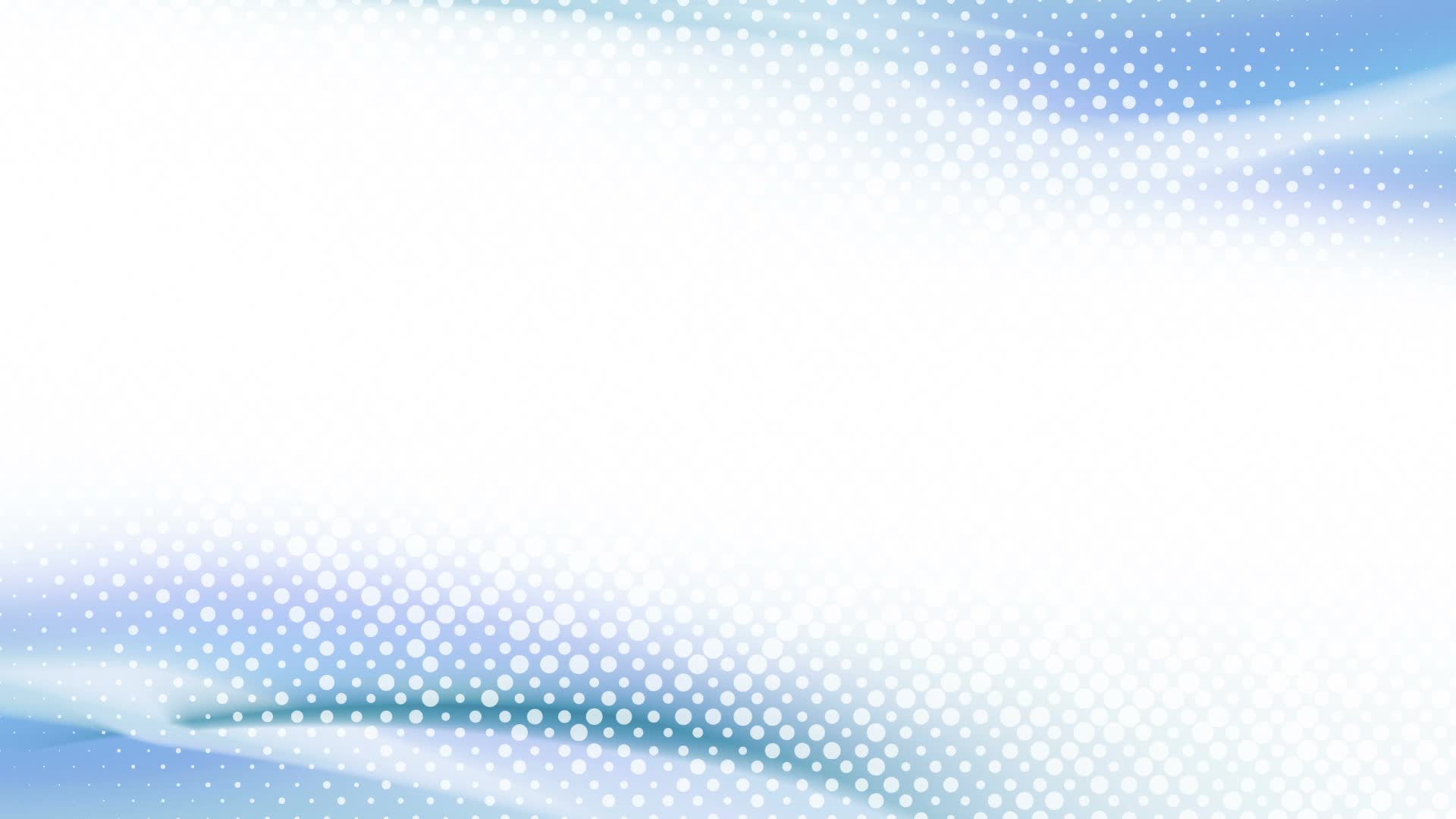 МДОУ 
«Детский сад № 93»
МДОУ 
«Детский сад № 44»
МДОУ 
«Детский сад № 18»
МДОУ 
«Детский сад № 135»
МДОУ 
«Детский сад № 95»
МДОУ 
«Детский сад № 2»
МДОУ 
«Детский сад № 114»
Организационная структура 
и механизм реализации проекта
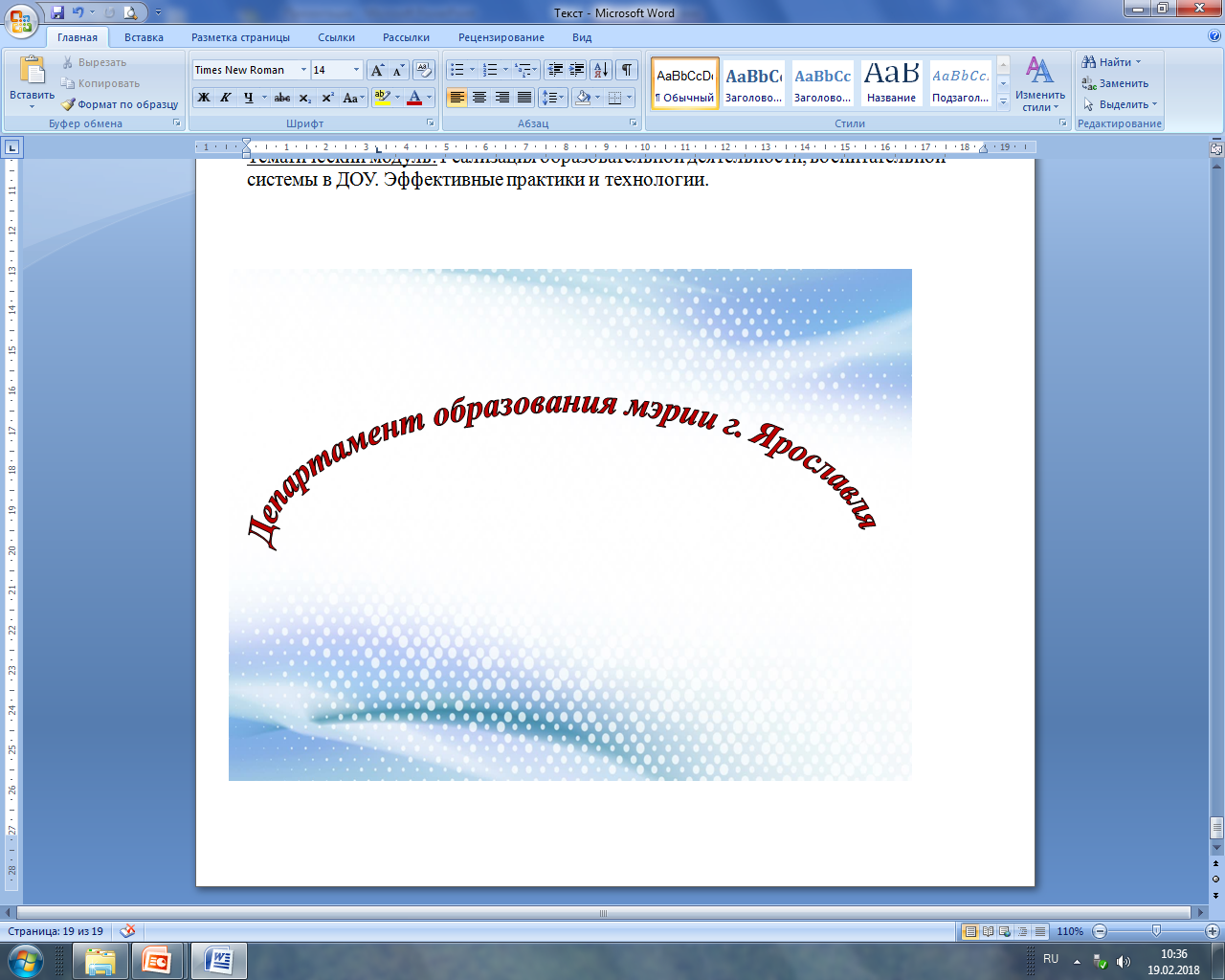 МИП
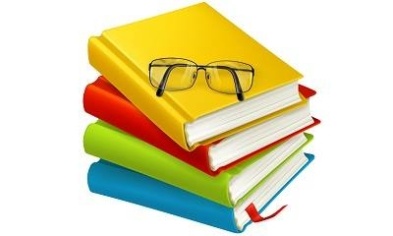 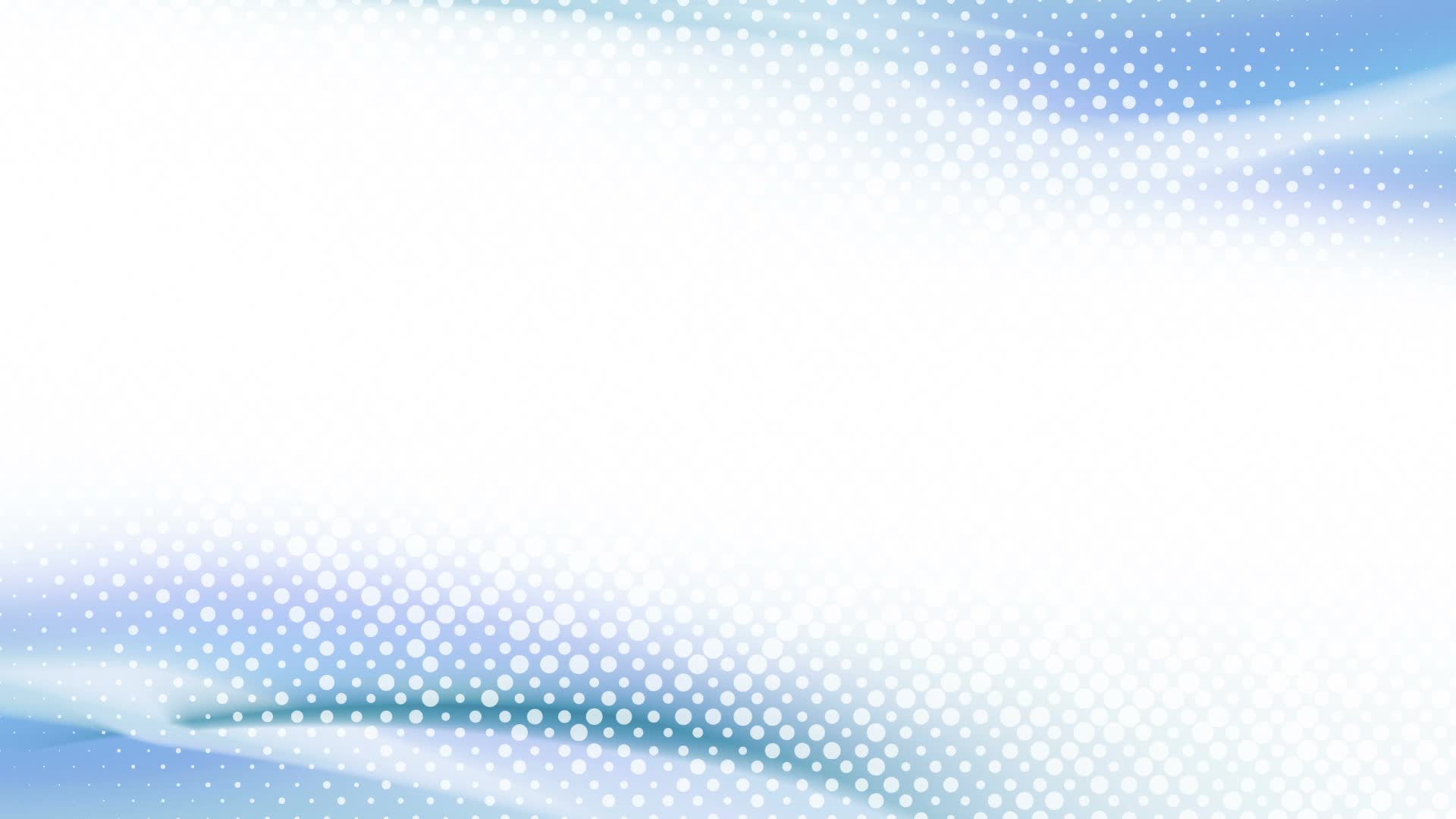 Организационная структура 
и механизм реализации проекта
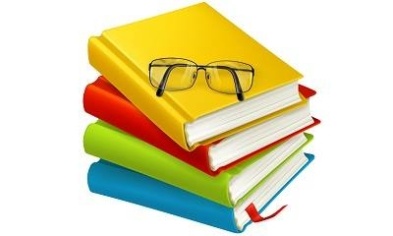 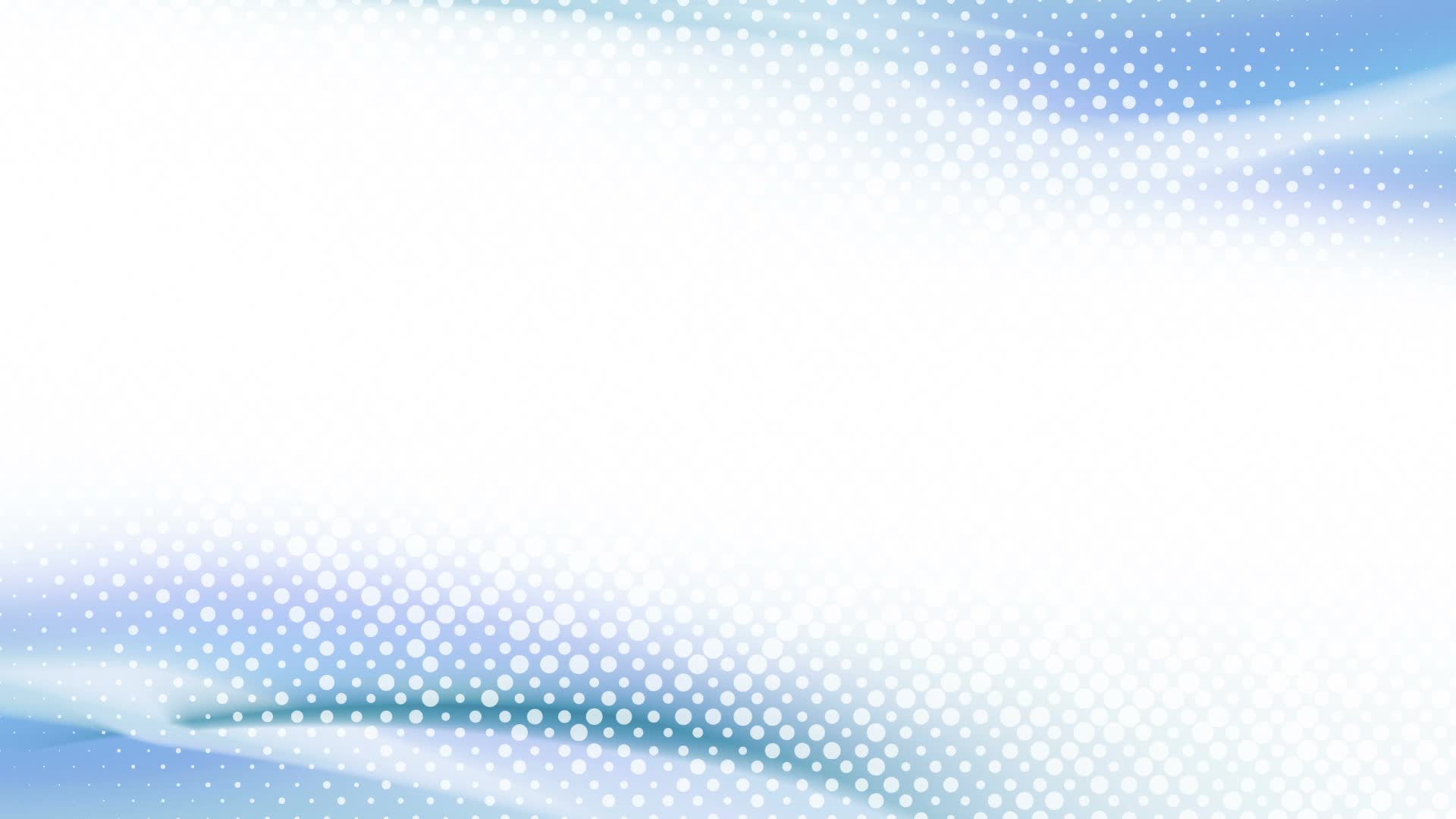 Реализация проекта
Нормативно-правовые документы по основным направлениям методической работы в ДОУ.
Внутрифирменное обучение. Эффективные практики и технологии.
Реализация образовательной деятельности, воспитательной системы в ДОУ. Эффективные практики и технологии.
2018 –  2019г.г.
2019 –  2020г.г.
2020 –  2021г.г.
Т е м а т и ч е с к и е    м о д у л и
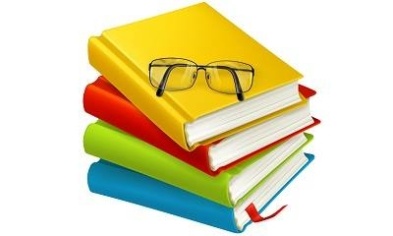 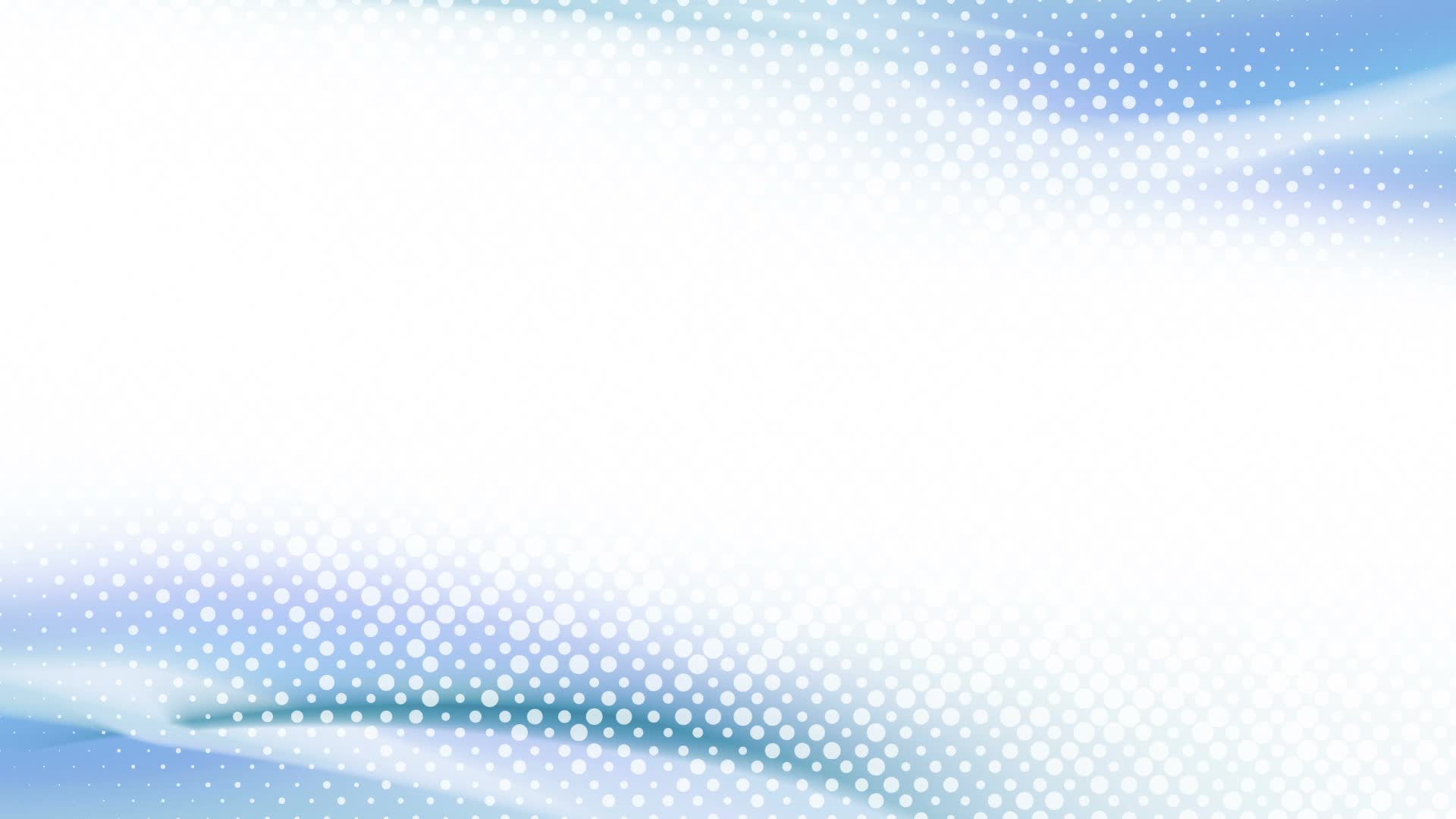 Реализация проекта
Подготовительный период  (январь-март  2018)
 Изучение необходимой информации.
 Разработка единой концепции проекта в соответствии с общей концепцией, 
    структуры, целей задач.
 Моделирование будущей системы методической работы, определение стратегии 
    развития проекта, перспективы, риски.
Реализационный  период (октябрь  2018 –  май 2019)
 Внедрение модели методического сопровождения педагогов в практическую 
    деятельность МДОУ (систематизация пакета документов, диагностического
    материала, моделирование, создание информационного банка наработанного
    материала).
Итоговый период (апрель  2019 – май  2019)
 Составление описания опыта работы проектной группы, подведение итогов 
    работы.
 Оформление материала для тиражирования продукта проекта.
 Обозначение дальнейших перспектив развития проекта.
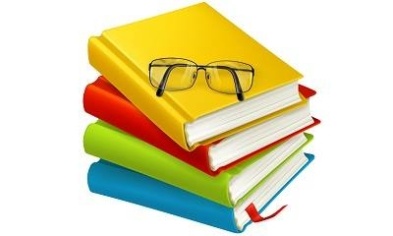 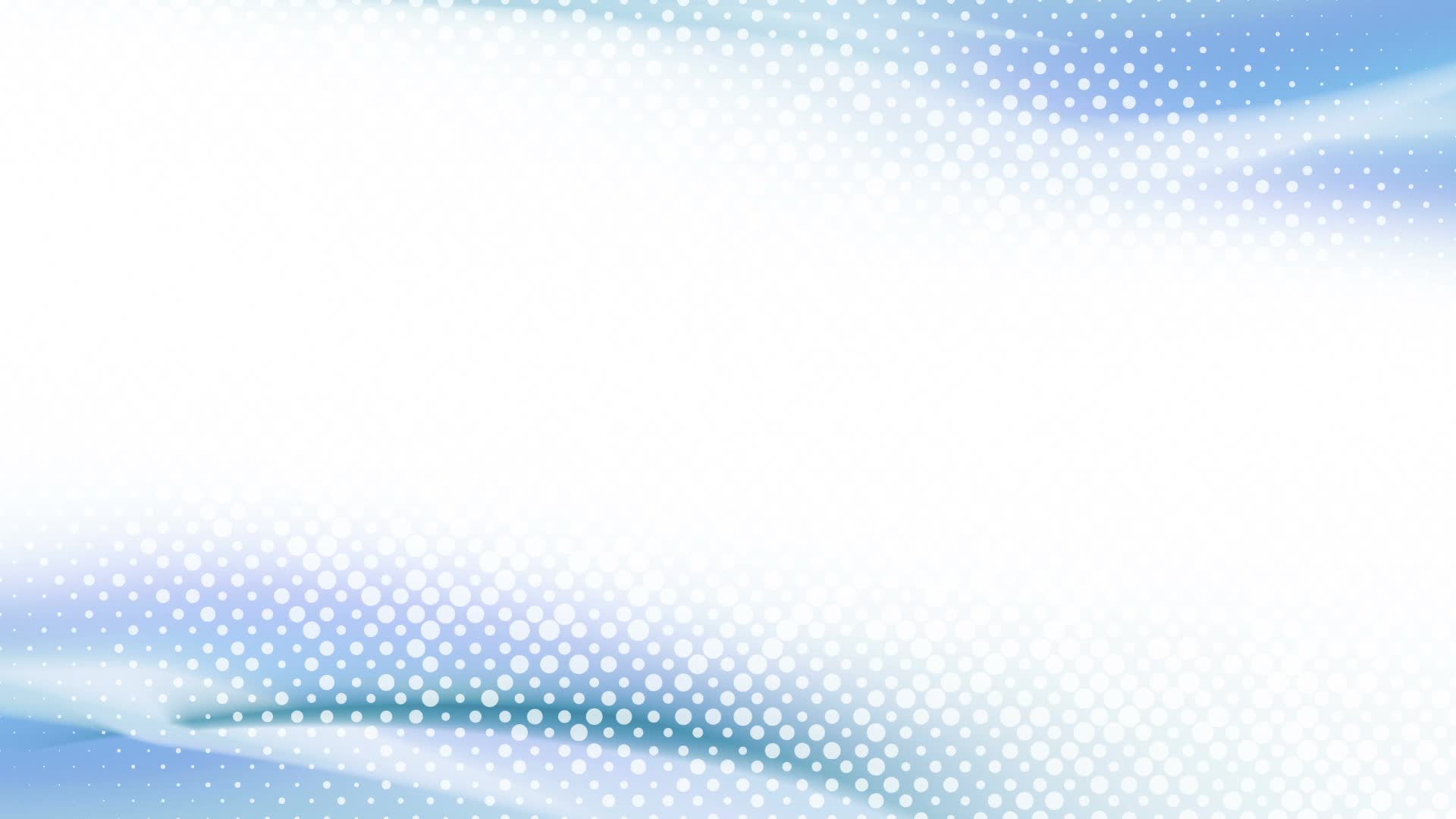 Продвижение и тиражирование инновации
  Методический комплект для заведующих  и старших воспитателей 
     ДОУ по вопросам организации и содержания методической работы в 
     современном ДОУ
  Локальные нормативные акты
  Модели
  Диагностические материалы
  Брошюры
  Мультимедийные материалы
  Издательская деятельность
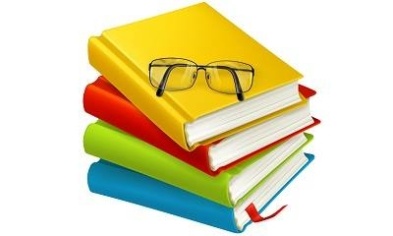 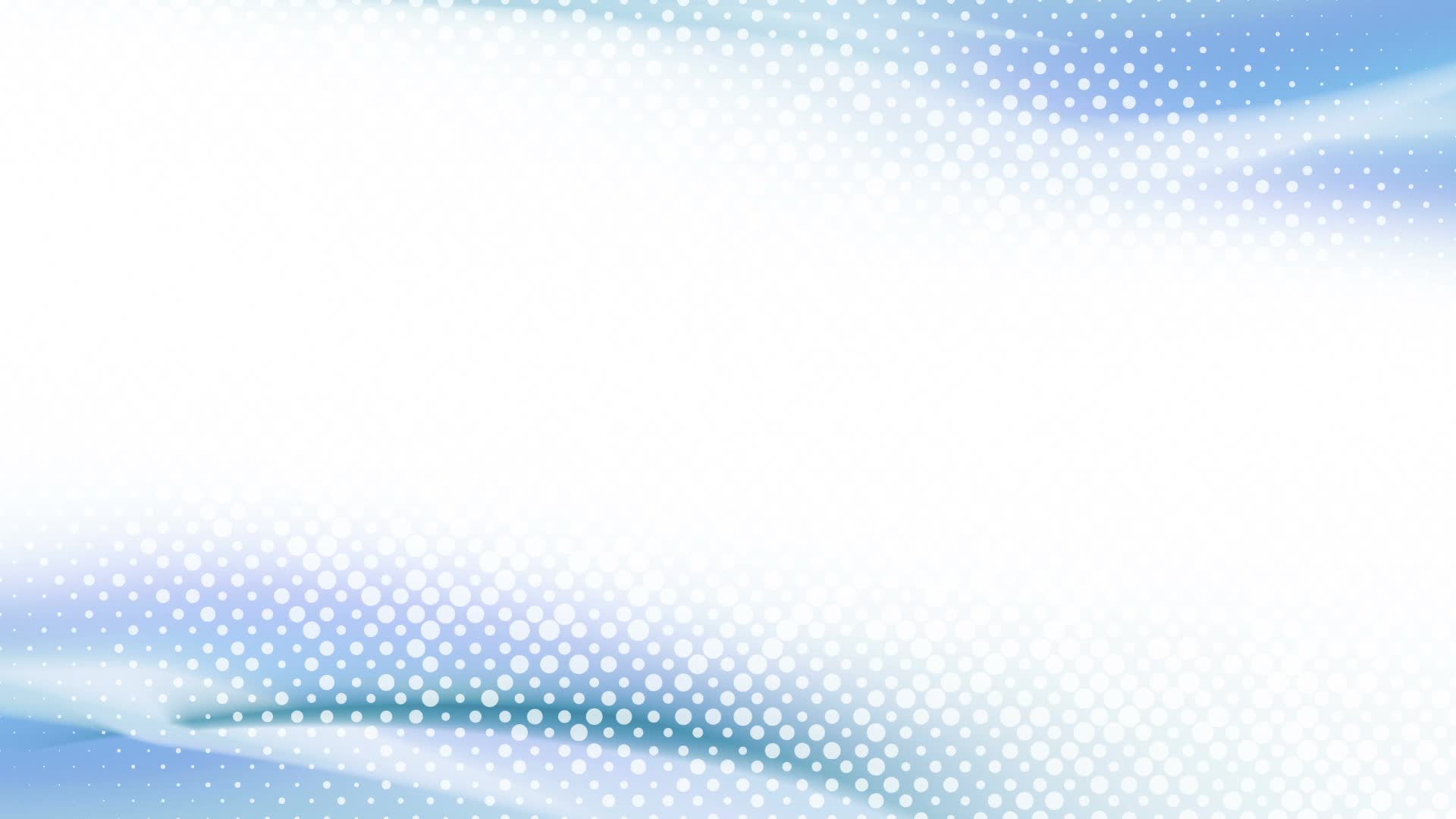 Риски в реализации проекта
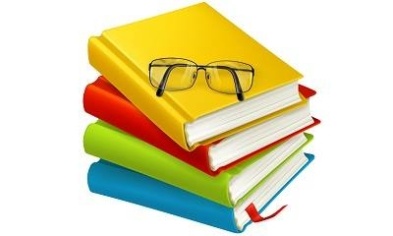 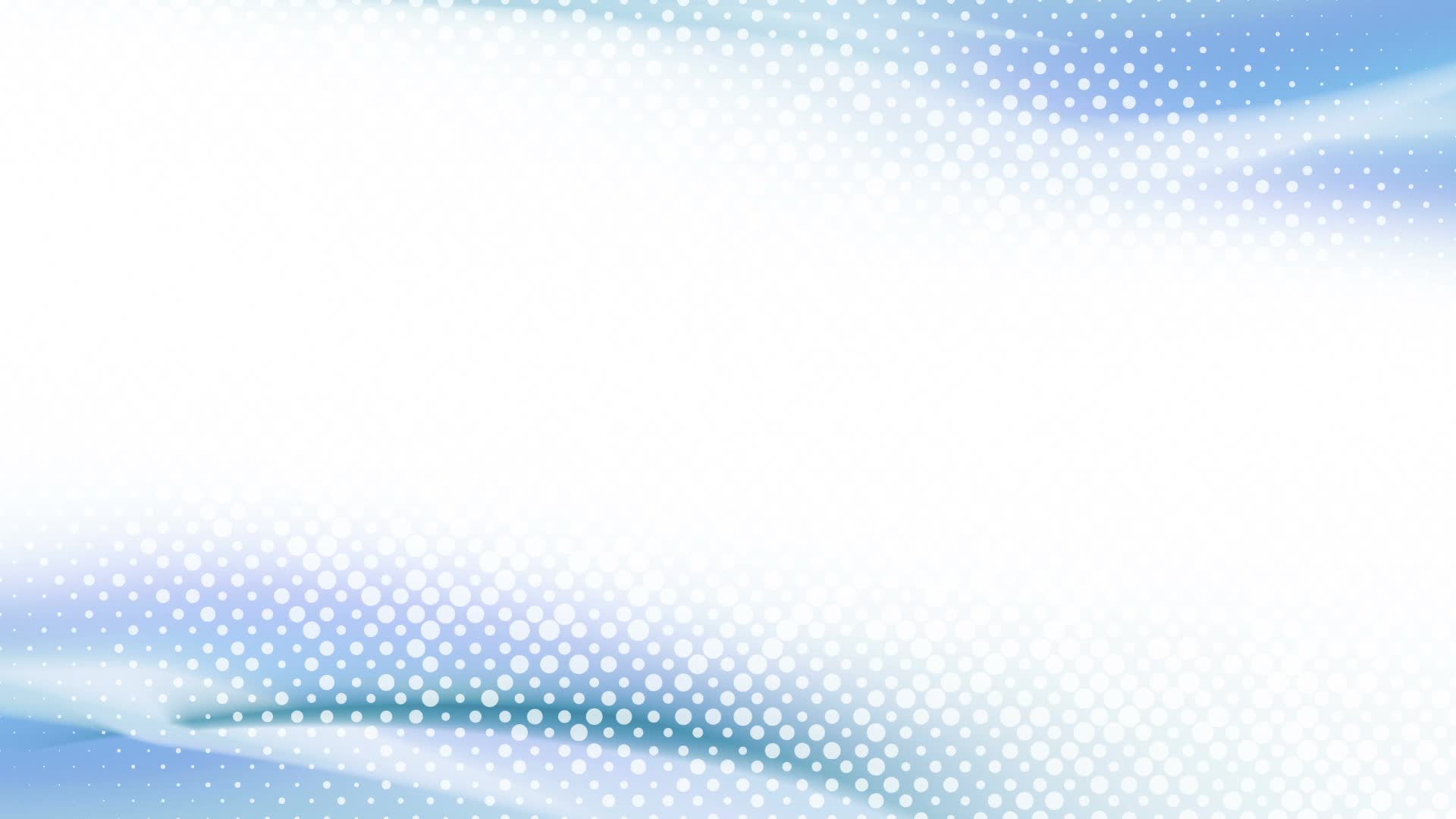 Материально-техническое обеспечение проекта
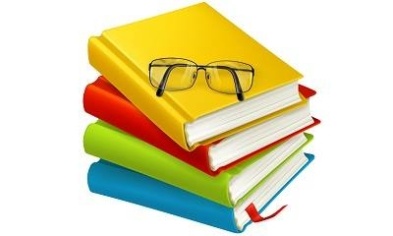 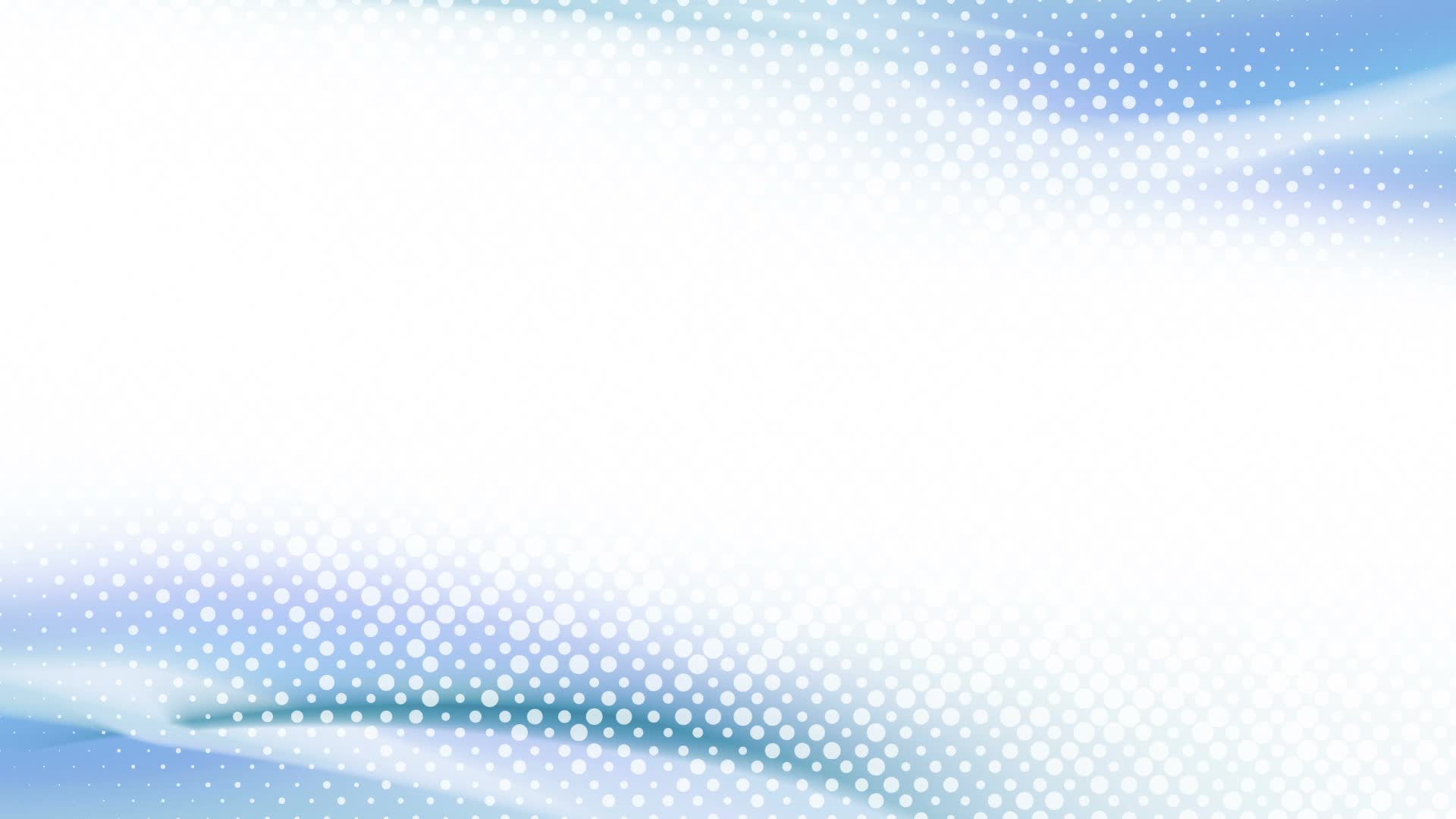 Тематика мероприятий
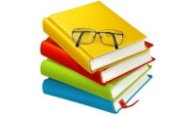 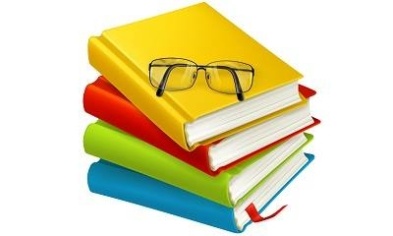 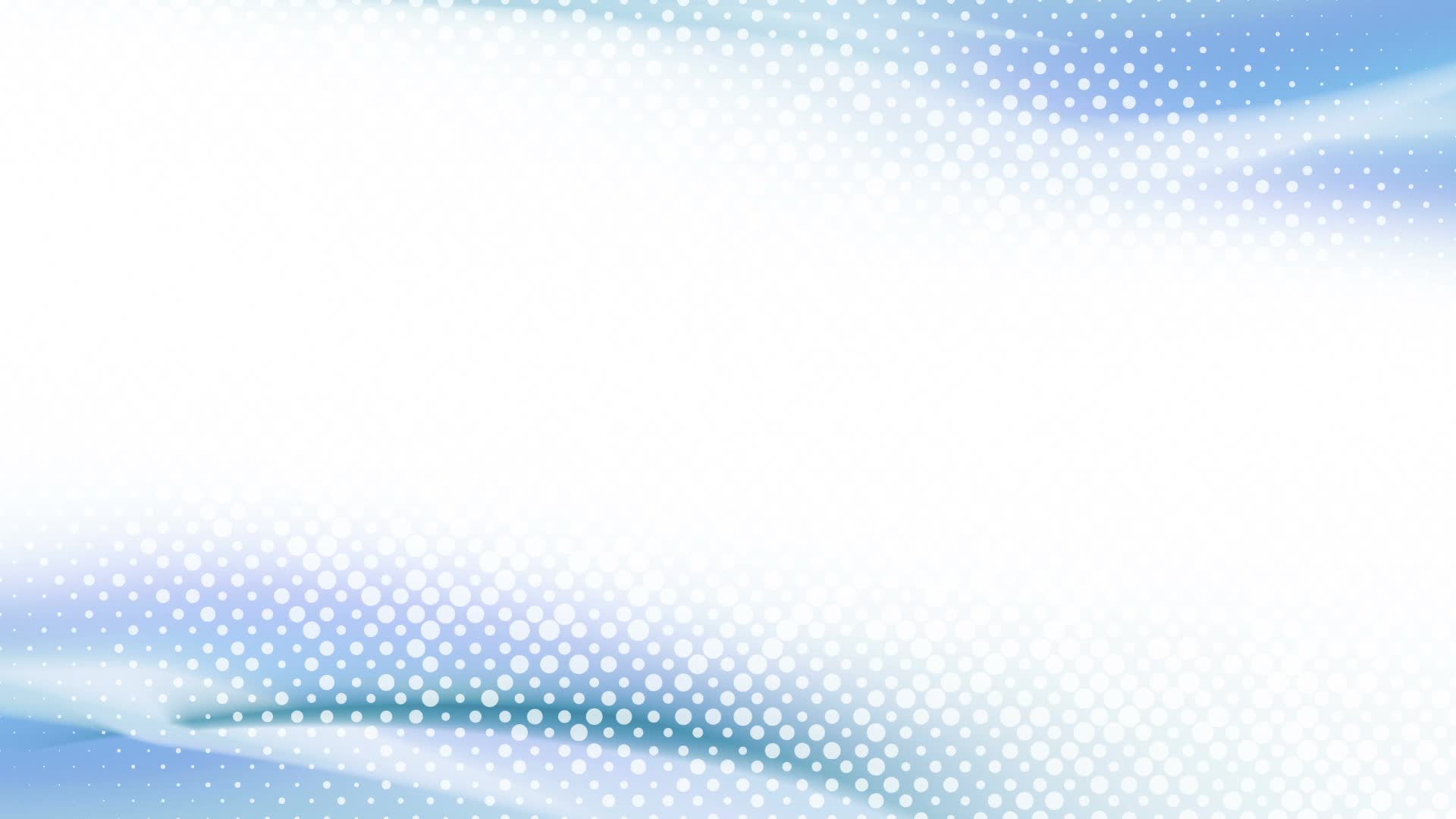 Перспективы развития проекта
2019-2020
Тематический модуль: 
Внутрифирменное обучение. Эффективные практики и технологии.
Тематические блоки мероприятий:
  Профессиональная и творческая самореализация педагогов.
  Мотивация педагогов к инновационной деятельности, профессиональному росту 
     и развитию.
  Программы сопровождения педагогов в профессиональной деятельности.
  Методический аудит в дошкольном образовании.
  Индивидуальный маршрут профессионального развития педагогов. Технология 
     портфолио педагога.
  Инновационные формы работы методической службы.
2020-2021
Тематический модуль: 
Реализация образовательной деятельности, воспитательной системы в ДОУ. Эффективные практики и технологии.
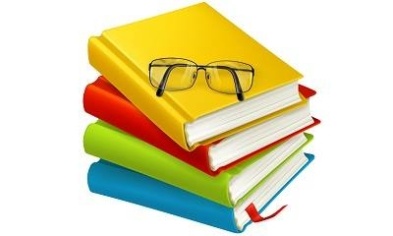